Wilson Investment Properties
Highest Cash Flow Quality Turnkey Investments in the USA
To Flip or Not to Flip?
NorCalREIAApril 9, 2014
Tom K. Wilson
President / Founder
Wilson Investment Properties

Saratoga, CA
408-867-1867
tomkwilson@earthlink.net
www.tomwilsonproperties.com
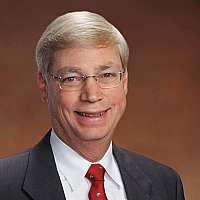 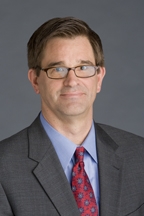 Dr. Doug Duncan
VP & Chief Economist Fannie Mae
“If anyone tells you that they know how this market is going to play out, run like heck!”
www.tomwilsonproperties.com
“A crisis is a terrible 
thing to waste.”
Paul Romer, Senior Fellow at Stanford University
www.tomwilsonproperties.com
Wilson Investment Properties
Agenda
Flipping Status
Flipping Fundamentals
The Market
Flip Examples
Tom’s Do’s and Don’ts
www.tomwilsonproperties.com
Wilson Investment Properties
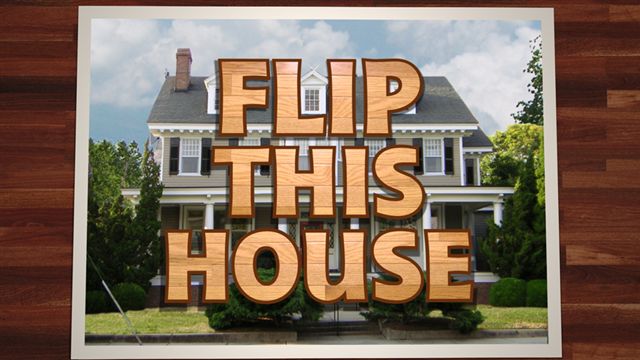 www.tomwilsonproperties.com
Wilson Investment Properties
So, you want to flip?!
2013 Stats:
156,000 flips in the U.S.
2,100 flips in Sacramento
2,057 San Francisco Flips
745 South Bay flips
www.tomwilsonproperties.com
Wilson Investment Properties
Flipping Facts 2013
4.6% of all houses sold were flips
$58,000 average gross profit in the U.S.
$156,000 average gross profit in the Bay Area
$162,000 average gross profit in the South Bay
www.tomwilsonproperties.com
Wilson Investment Properties
Flipping Averages
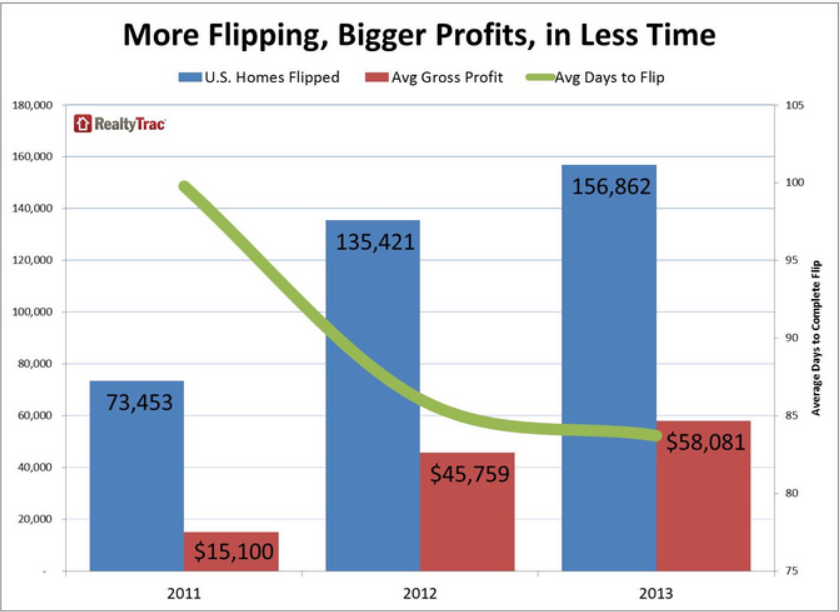 www.tomwilsonproperties.com
Wilson Investment Properties
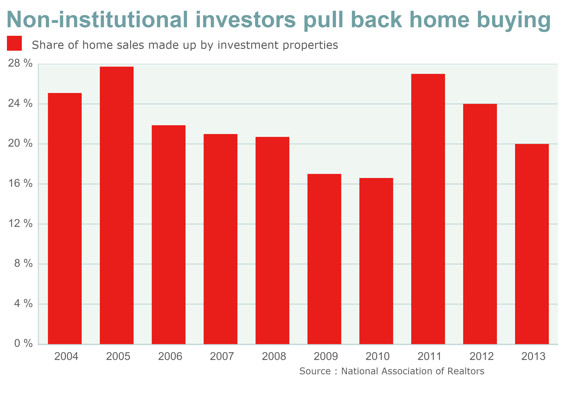 Wilson Investment Properties
Flips vs. Buy & Holds
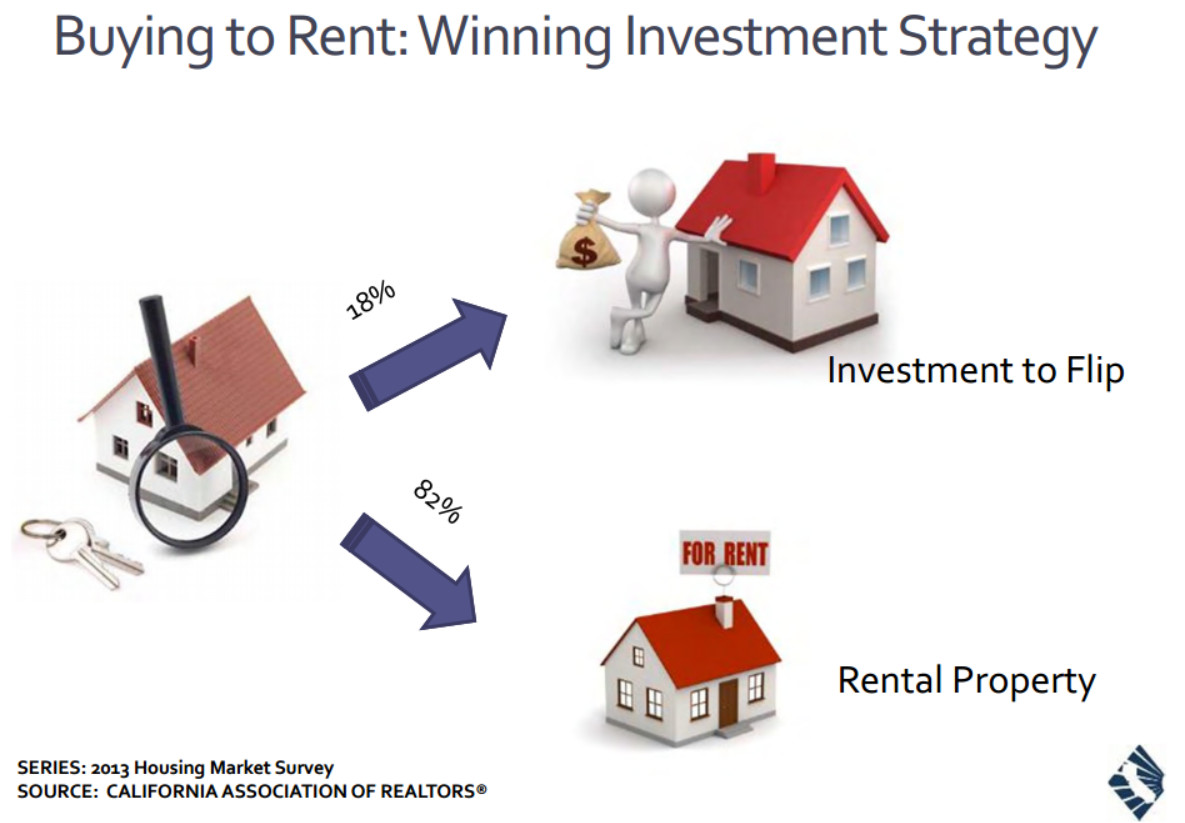 www.tomwilsonproperties.com
Wilson Investment Properties
Flipping vs. Long Term Holds
Flipping
Active business; time & labor intensive
High risk
Highest taxes
Potential fast returns
Long Term Hold
Passive, mailbox money (almost)
Cash flow & appreciation
Low risk
Low to $0 taxes
Get rich slowly
www.tomwilsonproperties.com
Wilson Investment Properties
Flipping Basics
Have a plan – target, don’t shot gun
Education
Define region
Product
Level of added value
Price range
Financial objectives
Time frame
Line up financing
Get team
www.tomwilsonproperties.com
Wilson Investment Properties
Flipping Levels
Wholesale with assignment contract
Wholesale with purchase & resale
Cosmetic added value
Structural added value
Added value with addition
High end added value full renovation
Scraper with new build (spec)
www.tomwilsonproperties.com
Wilson Investment Properties
Flip Inventory Challenge
REO release rates still low
Market demand high & competitive
Pent up owner occupant demand
Owner occupant buyer priority
Foreclosure & bankruptcy forgiveness
Hedge funds
Increased # of flippers
New flippers overpaying
Flippers counting on appreciation
www.tomwilsonproperties.com
Wilson Investment Properties
High-End Flip Requirements
Exceptional Curb Appeal
Dramatic Architecture but not Eccentric
Great Open Floor plan
Volume (cathedral or high ceilings)
Totally Updated
High Quality Consistent Finish Throughout
www.tomwilsonproperties.com
Wilson Investment Properties
Financing Methods
Subject-To Assumptions
Cash
Hard Money Loans
Private Loans
Equity Share
www.tomwilsonproperties.com
Wilson Investment Properties
Low Inventory Solutions
Less marketed sources
Wholesalers
Bird Doggers
Auctions
Hedge fund overlooks & rejects
Higher end products
Higher added value products
New construction
www.tomwilsonproperties.com
Wilson Investment Properties
Months of Unsold Inventory
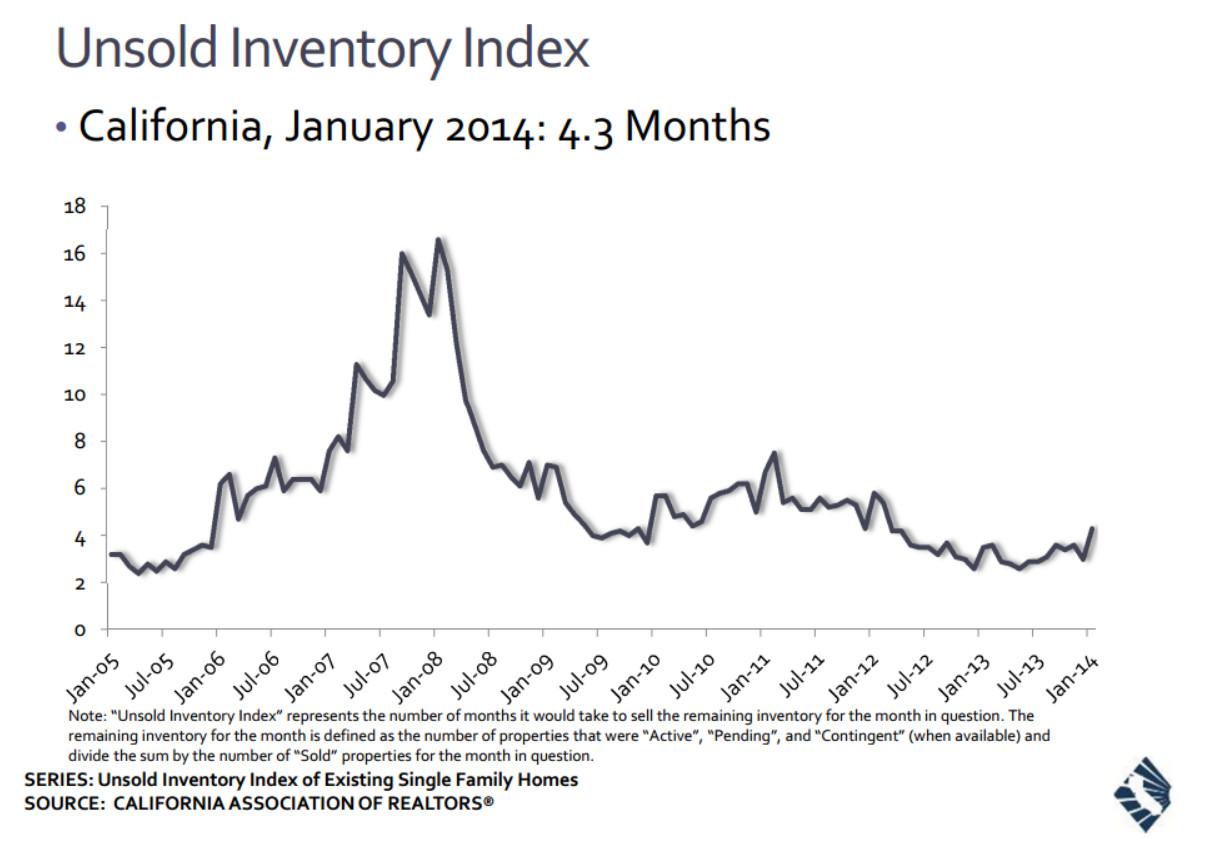 www.tomwilsonproperties.com
Wilson Investment Properties
Foreclosure Activity for Sacramento County
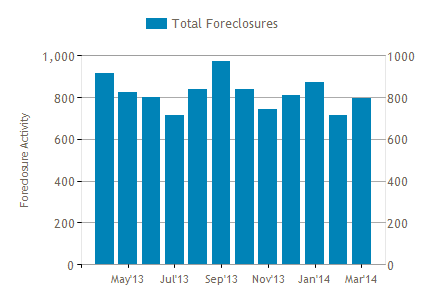 www.tomwilsonproperties.com
Wilson Investment Properties
Foreclosure Filings in Sacramento County
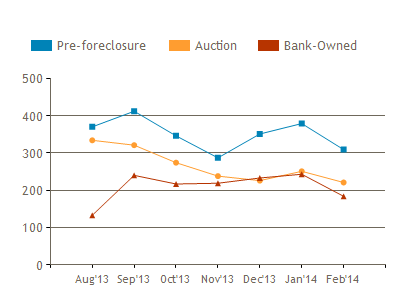 www.tomwilsonproperties.com
Wilson Investment Properties
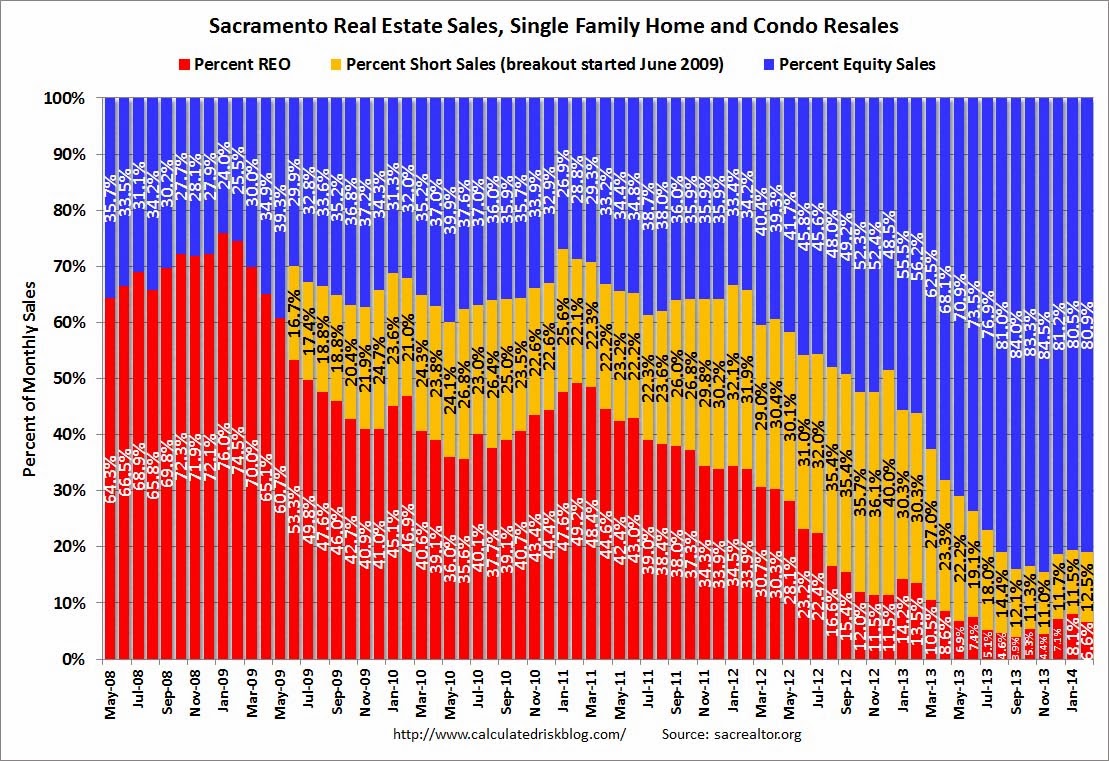 www.tomwilsonproperties.com
Wilson Investment Properties
Months Supply of Homes
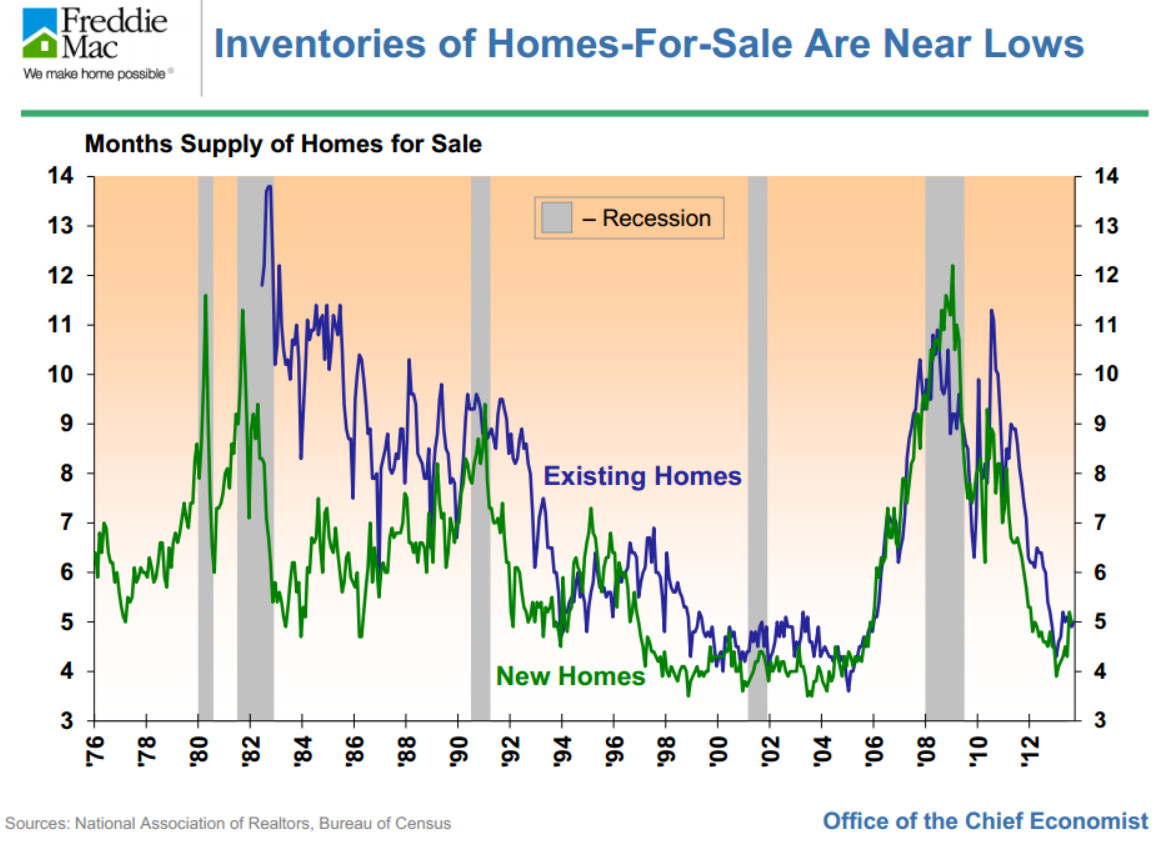 www.tomwilsonproperties.com
Wilson Investment Properties
Low Inventory Solutions
Less marketed sources
Wholesalers
Bird Doggers
Auctions; 
Hedge fund overlooks & rejects
Higher end products
Higher added value products
New construction
www.tomwilsonproperties.com
Wilson Investment Properties
The Market
www.tomwilsonproperties.com
Wilson Investment Properties
Sales Prices in Sacramento County
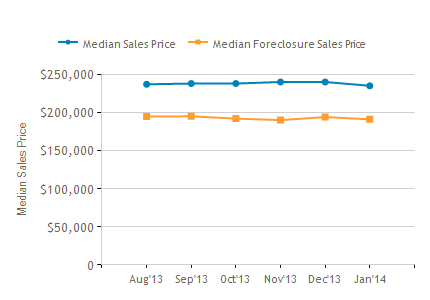 www.tomwilsonproperties.com
Wilson Investment Properties
CA vs US Median Prices
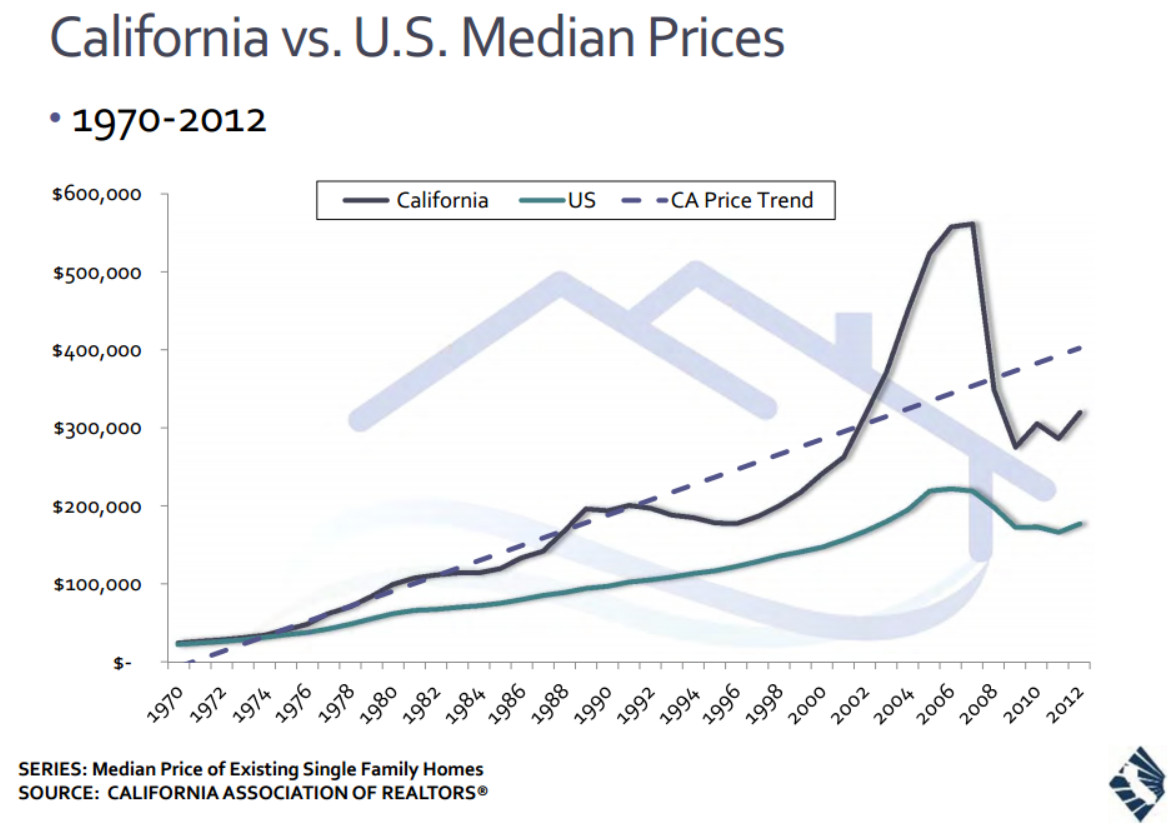 www.tomwilsonproperties.com
Wilson Investment Properties
2014 Home Sales
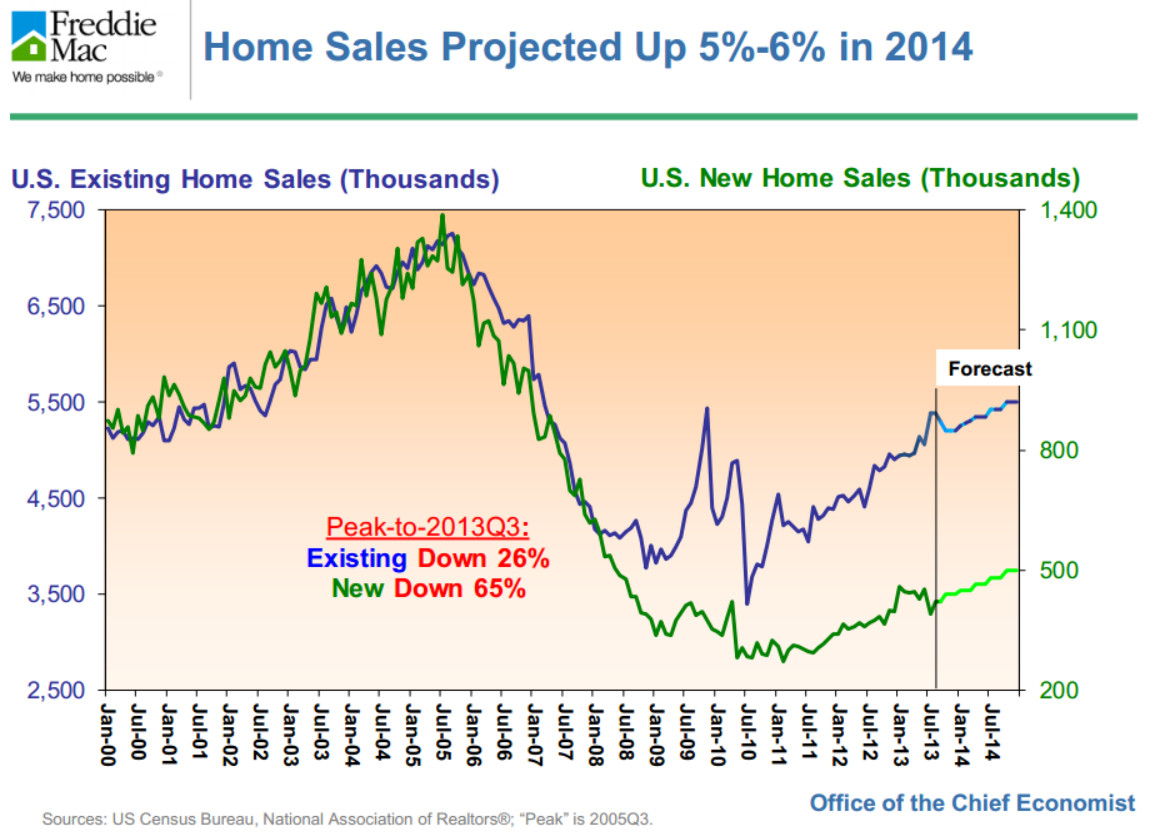 www.tomwilsonproperties.com
Wilson Investment Properties
Delinquent & Foreclosure %
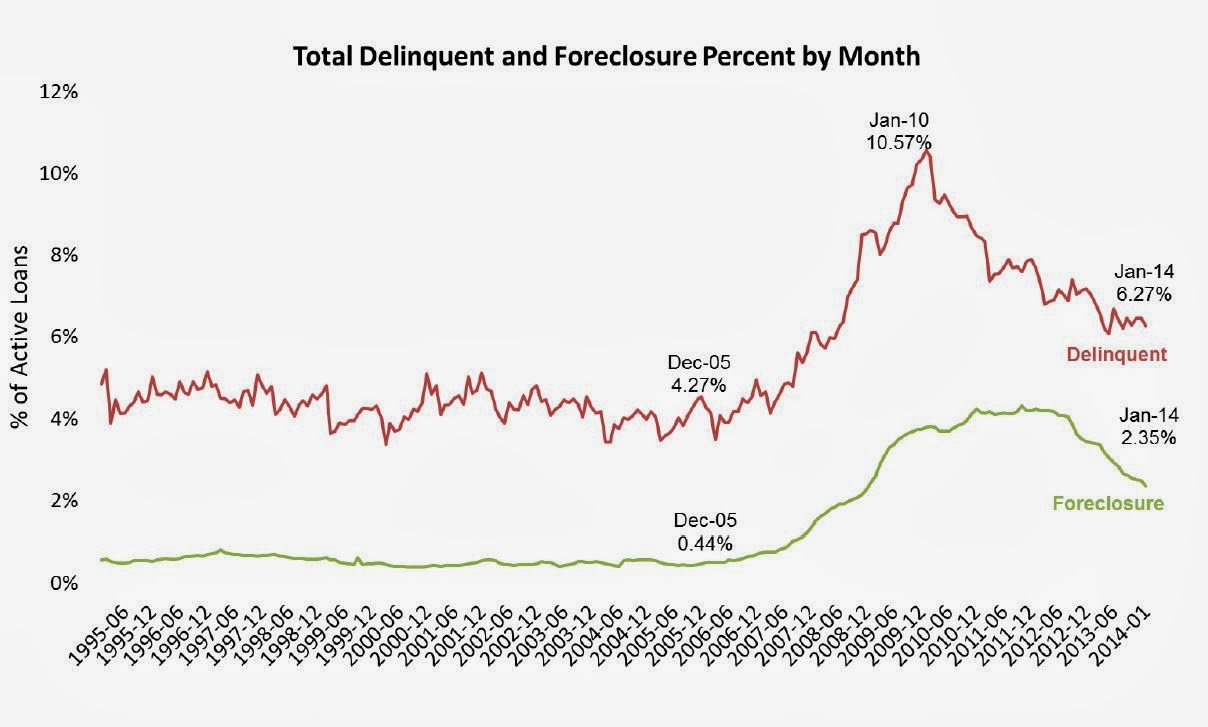 www.tomwilsonproperties.com
Wilson Investment Properties
REO Inventory
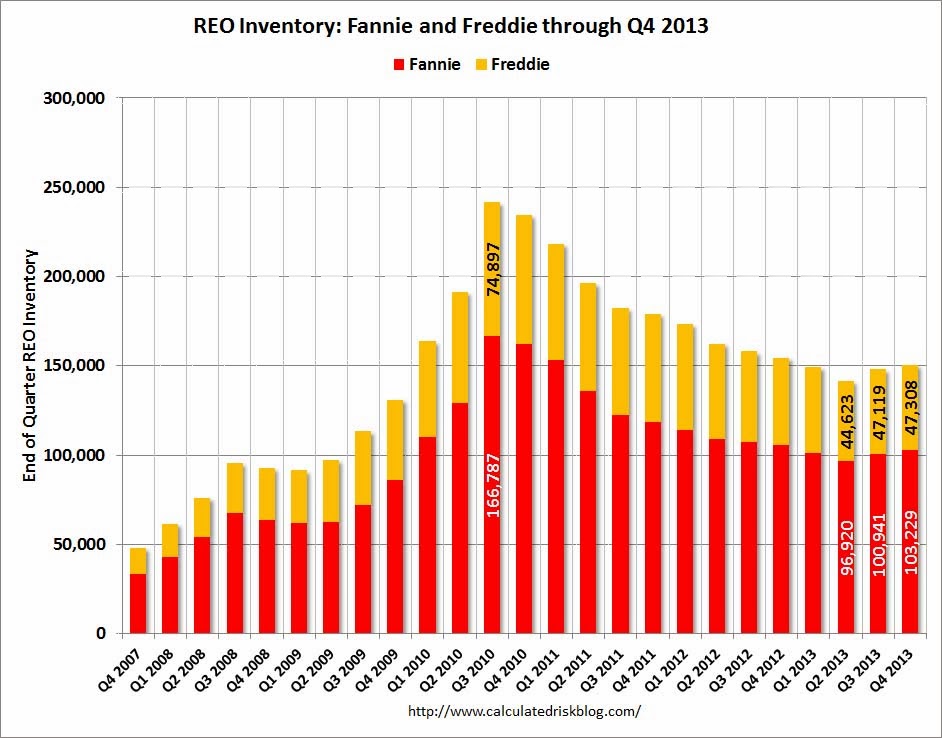 www.tomwilsonproperties.com
Wilson Investment Properties
New Home Inventory
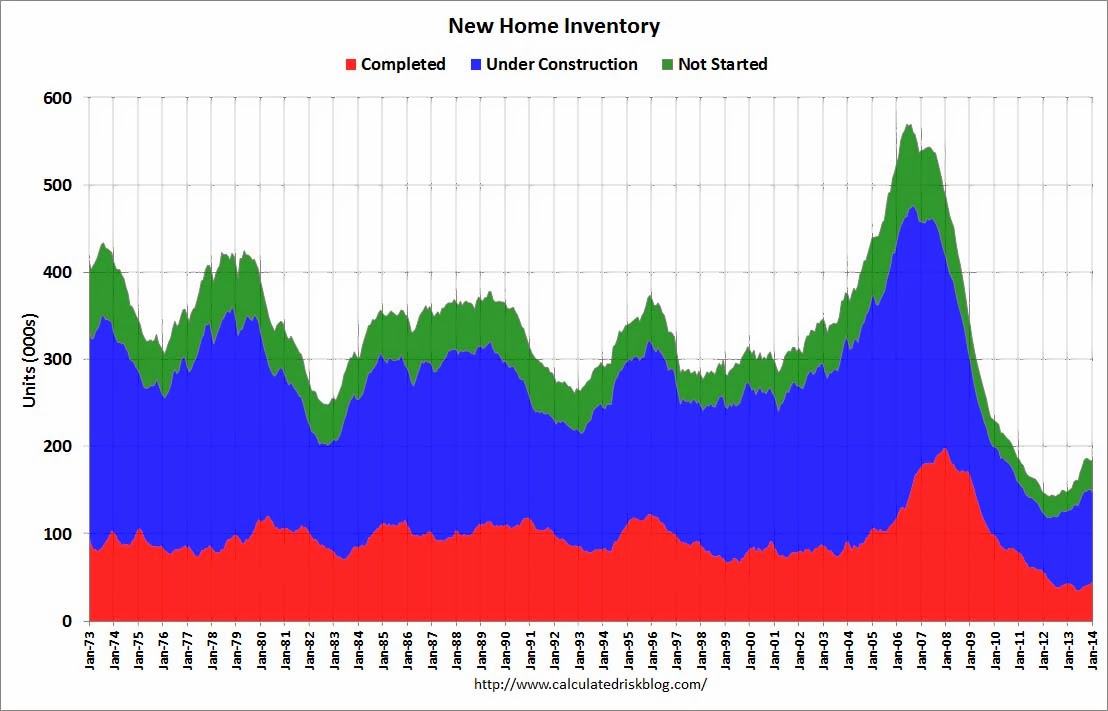 www.tomwilsonproperties.com
Wilson Investment Properties
US Homeownership Rate
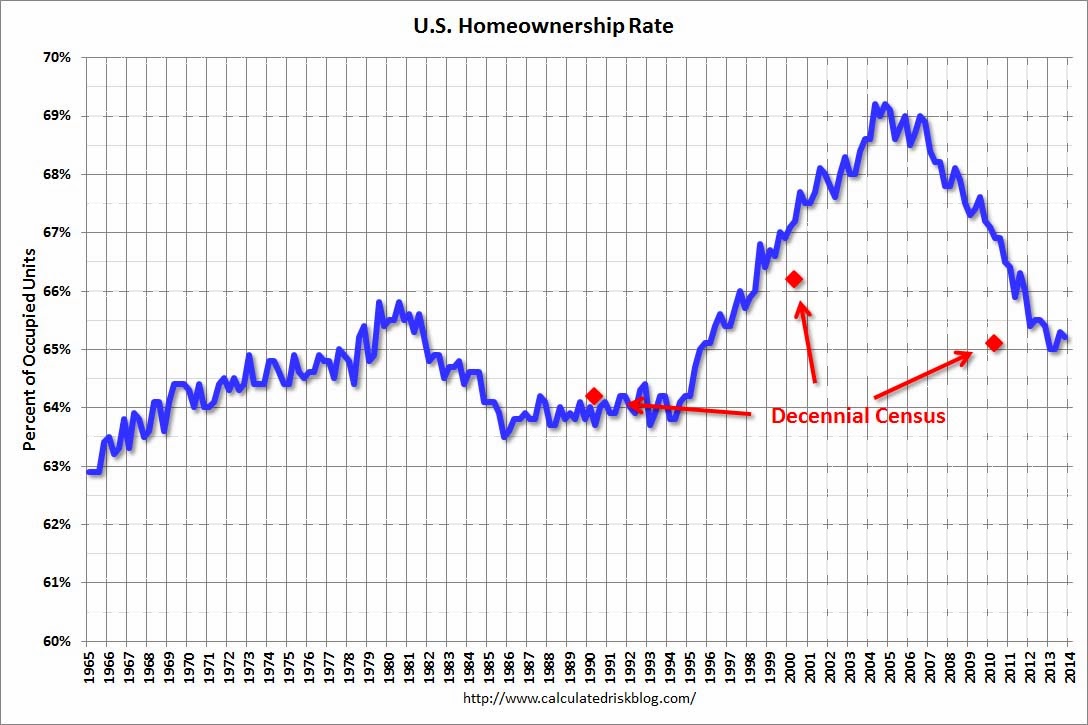 www.tomwilsonproperties.com
Wilson Investment Properties
Flipping Sales : California
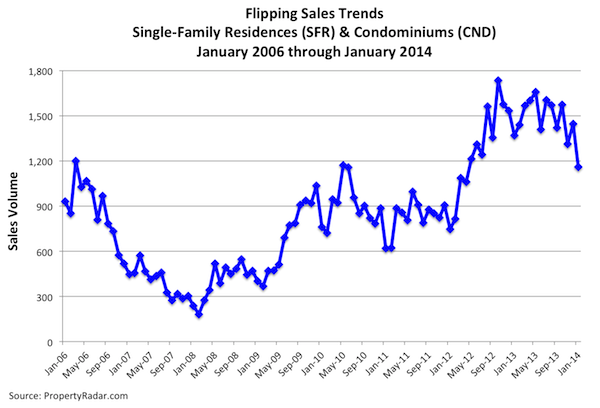 www.tomwilsonproperties.com
Wilson Investment Properties
CA Cash Sales
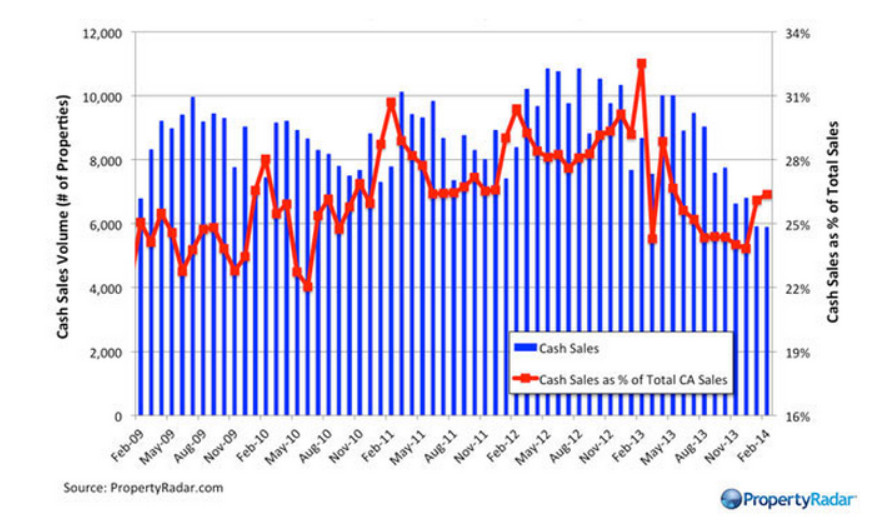 www.tomwilsonproperties.com
Wilson Investment Properties
Distressed vs Non-Distressed
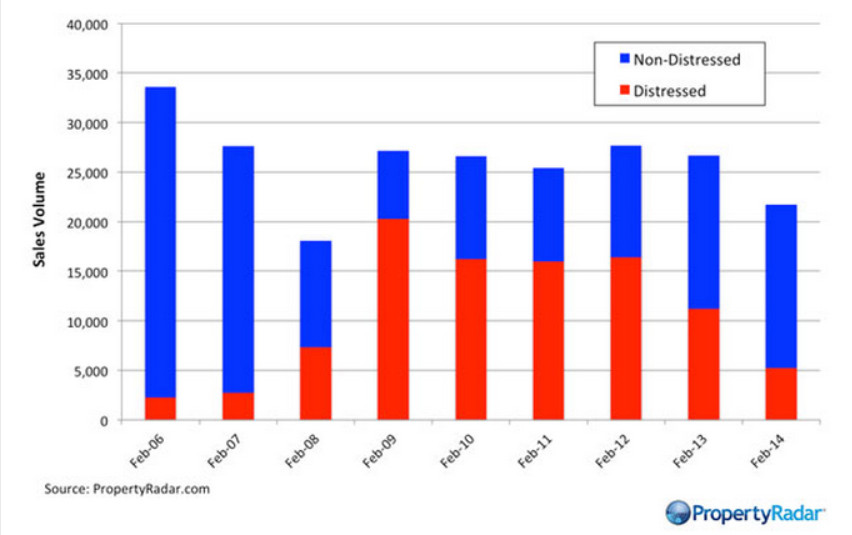 www.tomwilsonproperties.com
Wilson Investment Properties
Homebuyer Affordability
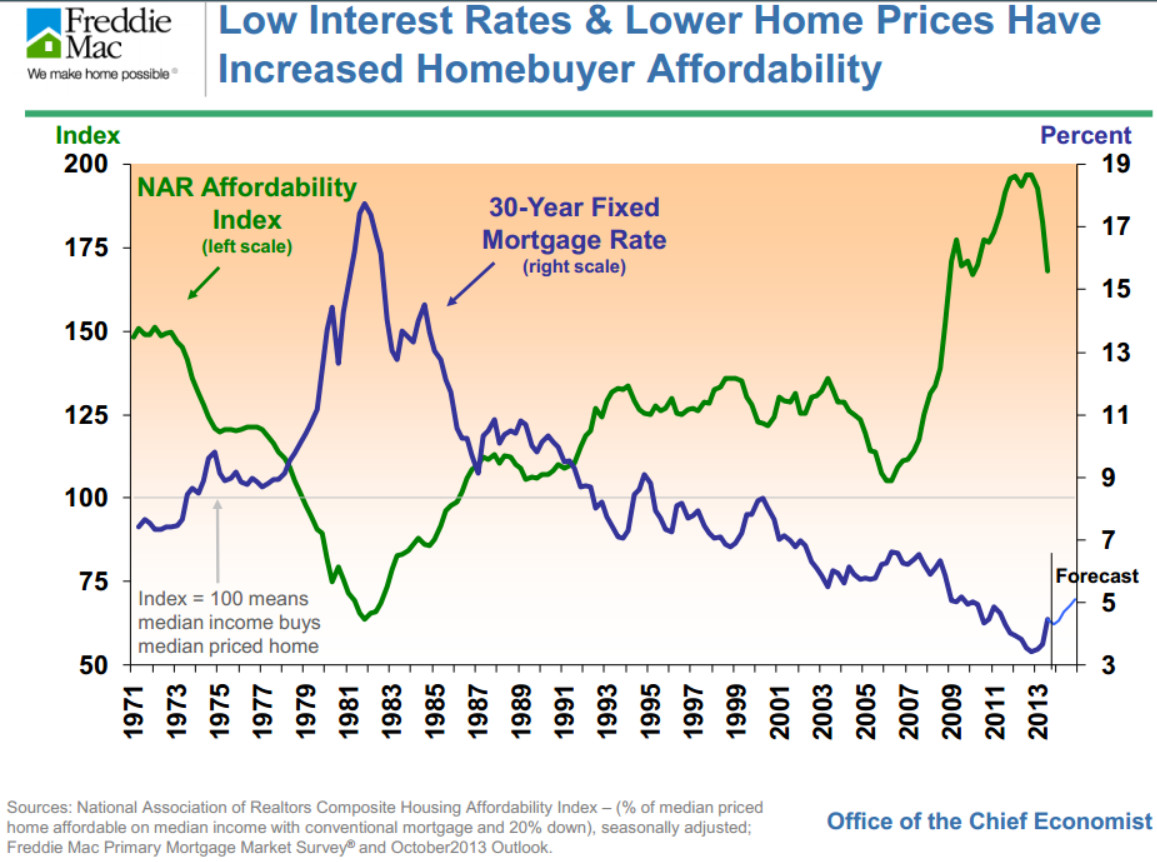 www.tomwilsonproperties.com
Wilson Investment Properties
Price-to-Rent Ratio
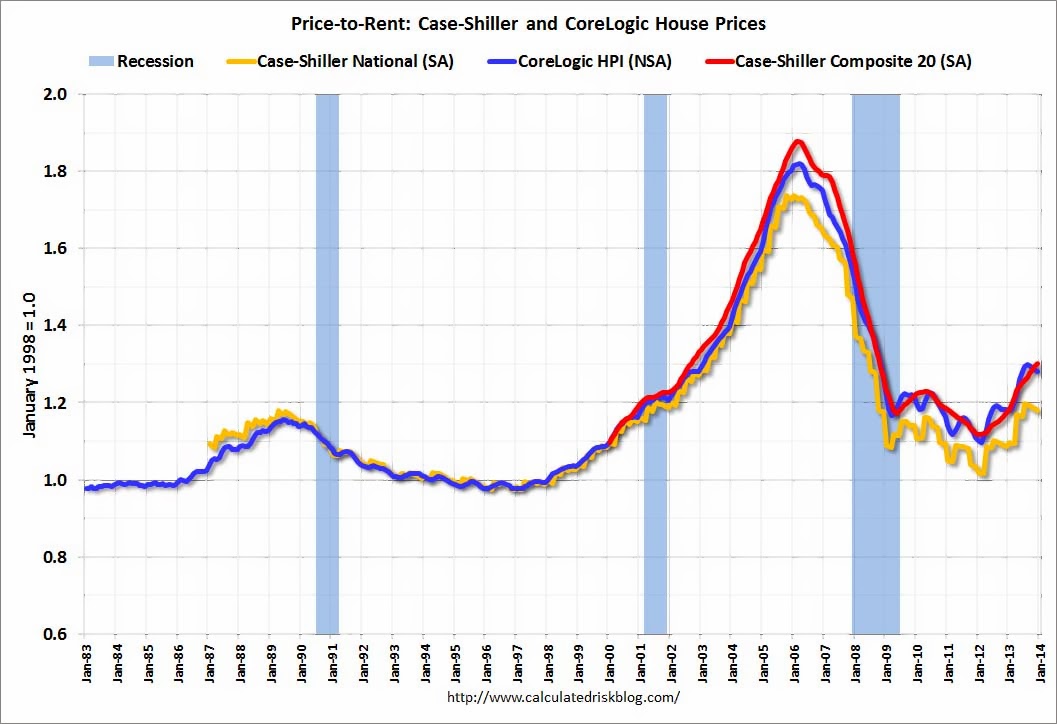 www.tomwilsonproperties.com
Wilson Investment Properties
Purchases : LLCs and LPs
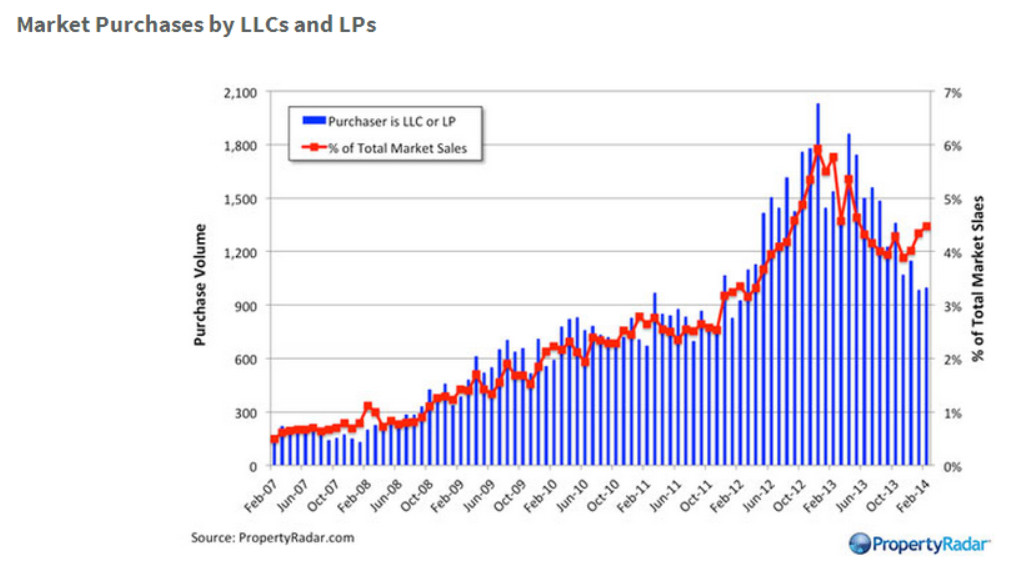 www.tomwilsonproperties.com
Wilson Investment Properties
Sales : LLCs and LPs
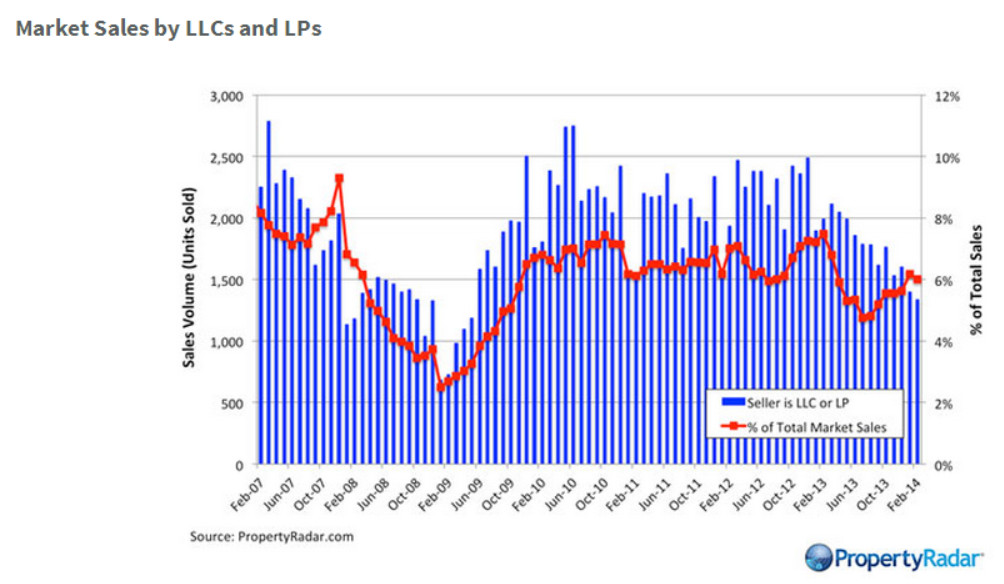 www.tomwilsonproperties.com
Bruce Norris,   Howard Blum,   Tom Wilson,   Sean O’Toole
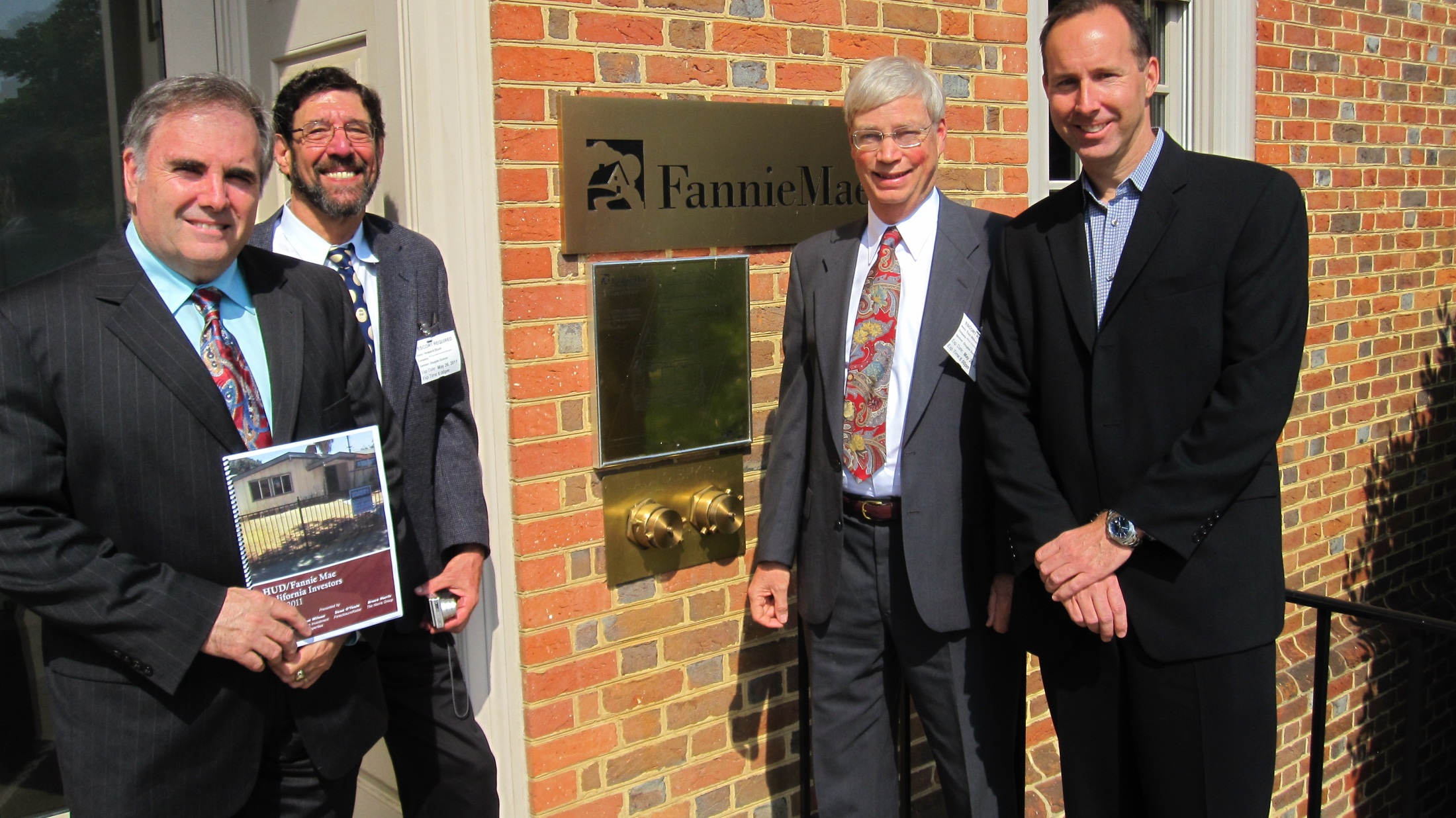 Wilson Investment Properties
Hedge Funds
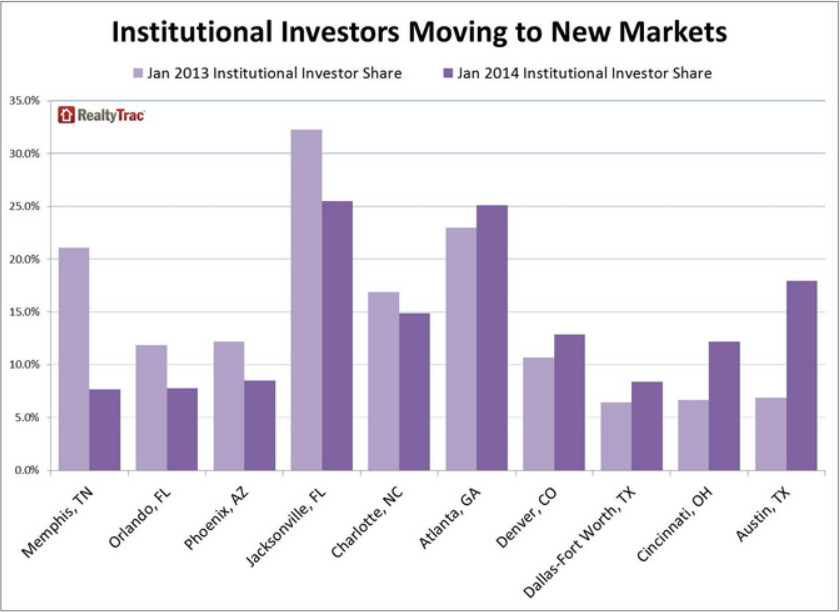 www.tomwilsonproperties.com
Wilson Investment Properties
Flip Examples
www.tomwilsonproperties.com
Wilson Investment Properties
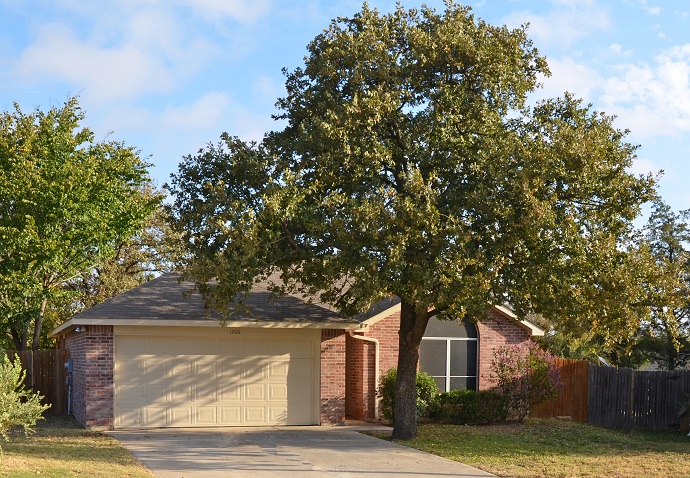 1206 Hidden Oaks, Mansfield, TX 76063
3/2/2 1489ft 1999
www.tomwilsonproperties.com
Wilson Investment Properties
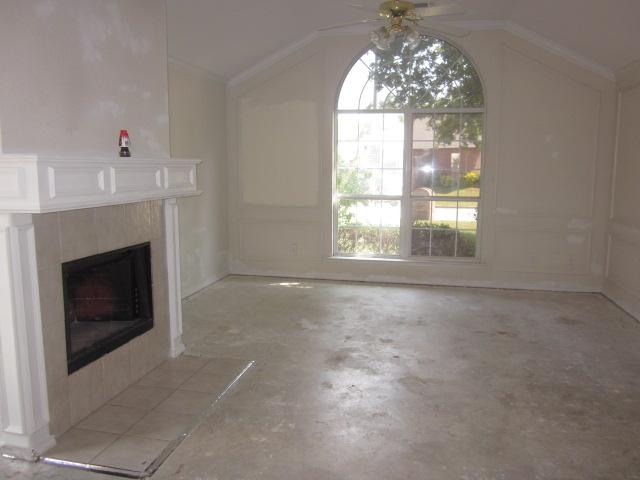 1206 Hidden Oaks, Mansfield, TX 76063
BEFORE
www.tomwilsonproperties.com
Wilson Investment Properties
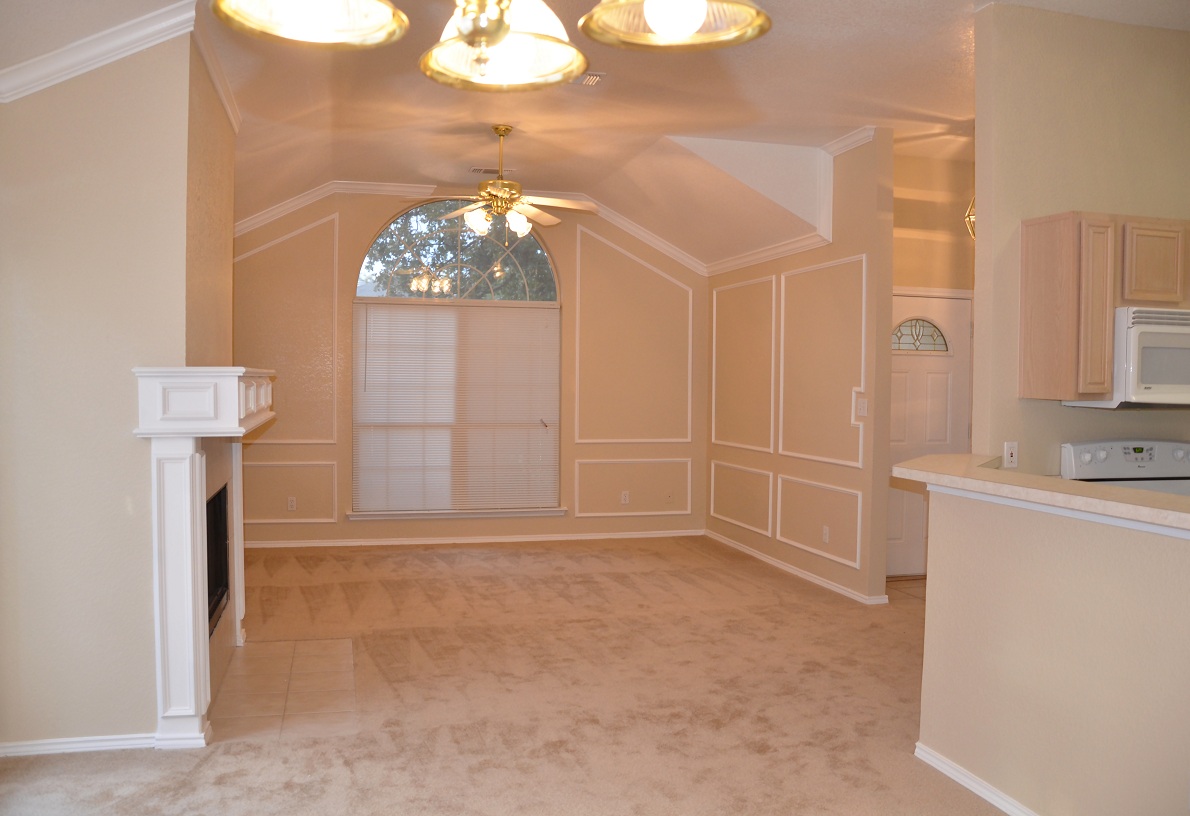 1206 Hidden Oaks, Mansfield, TX 76063
AFTER
www.tomwilsonproperties.com
Wilson Investment Properties
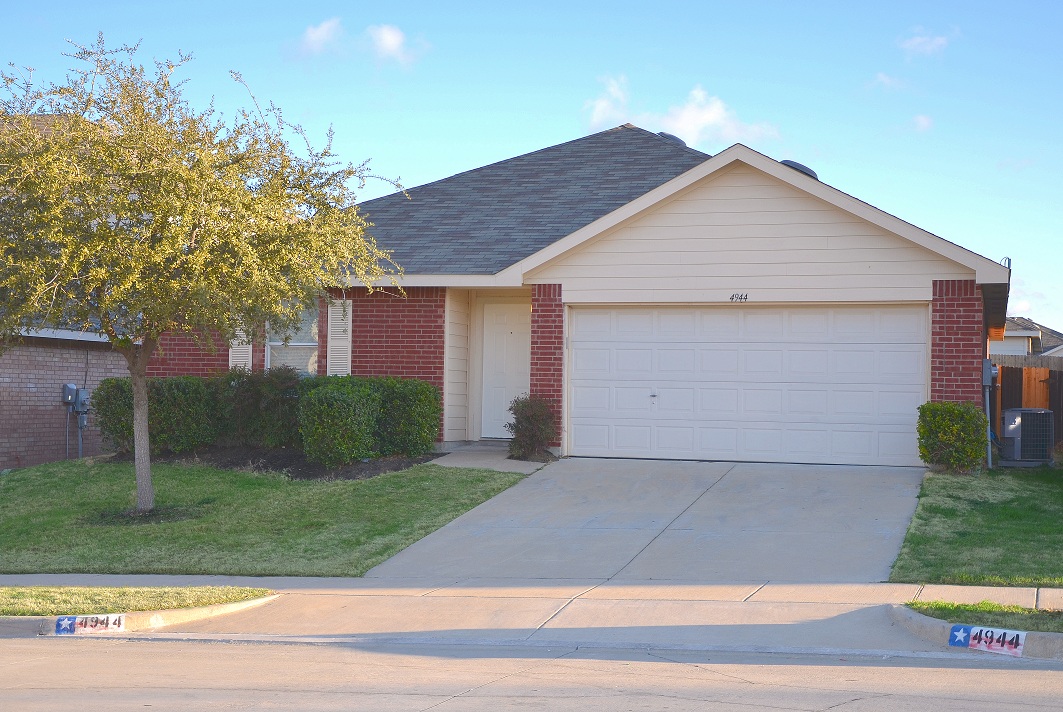 4944 Creek Ridge Trail, Fort Worth, TX 76179
4/2/2 1763ft, 2004
www.tomwilsonproperties.com
Wilson Investment Properties
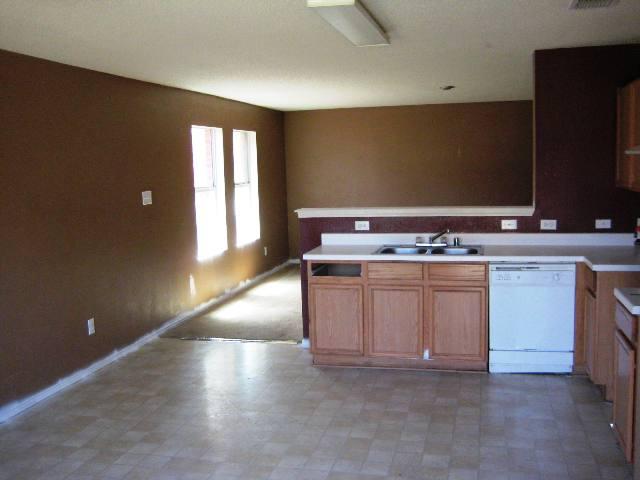 4944 Creek Ridge Trail, Fort Worth, TX 76179 
Kitchen
BEFORE
www.tomwilsonproperties.com
Wilson Investment Properties
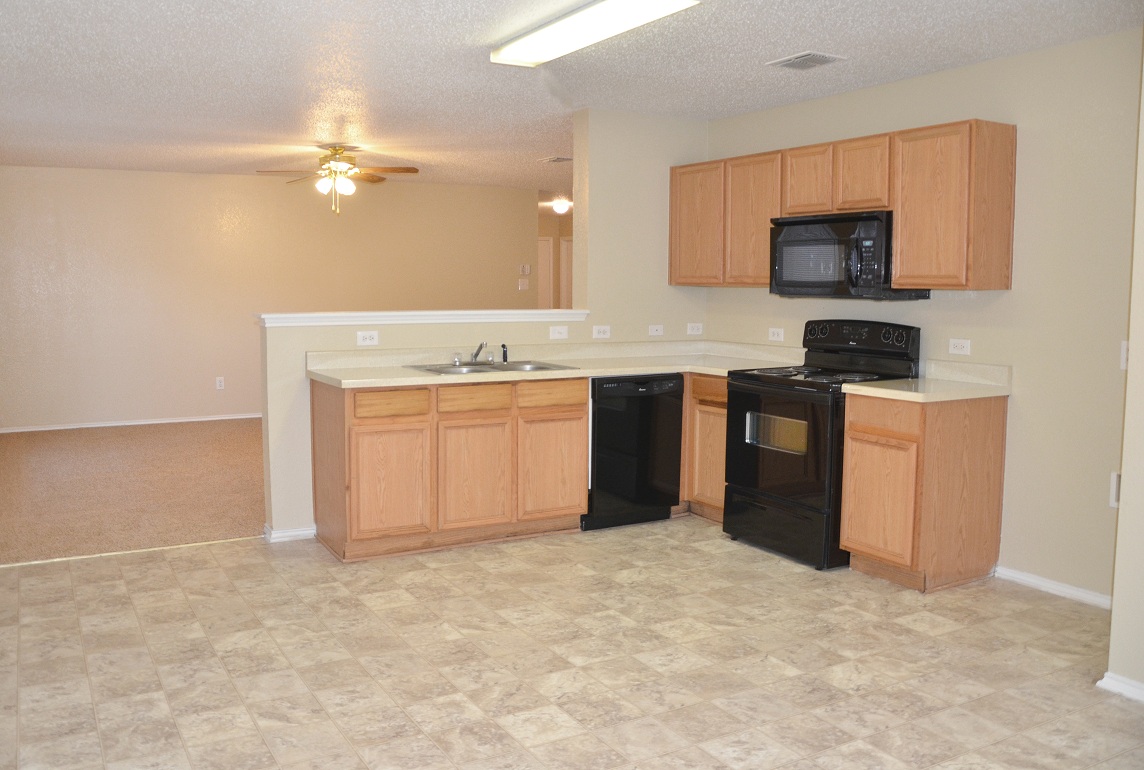 4944 Creek Ridge Trail, Fort Worth, TX 76179 
Kitchen
AFTER
www.tomwilsonproperties.com
Wilson Investment Properties
Dallas / WIP Average Flip 4/2/2 2000ft
www.tomwilsonproperties.com
Wilson Investment Properties
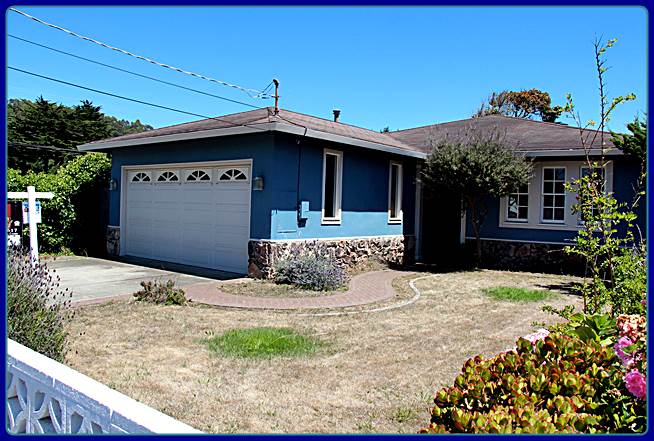 460 Lancaster
3/2/2 1510ft, 1972
BEFORE
www.tomwilsonproperties.com
Wilson Investment Properties
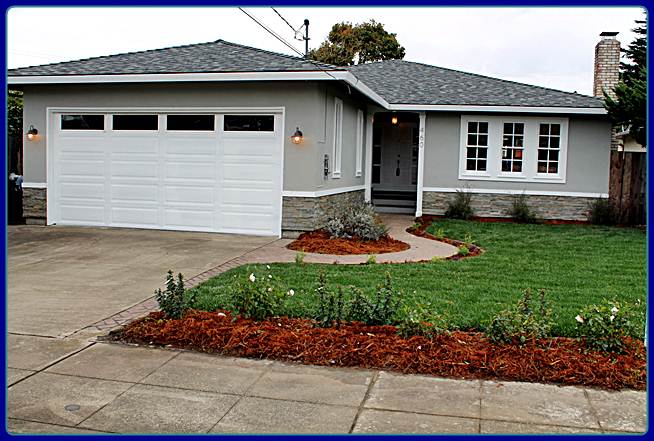 460 Lancaster
3/2/2 1510ft, 1972
AFTER
www.tomwilsonproperties.com
Wilson Investment Properties
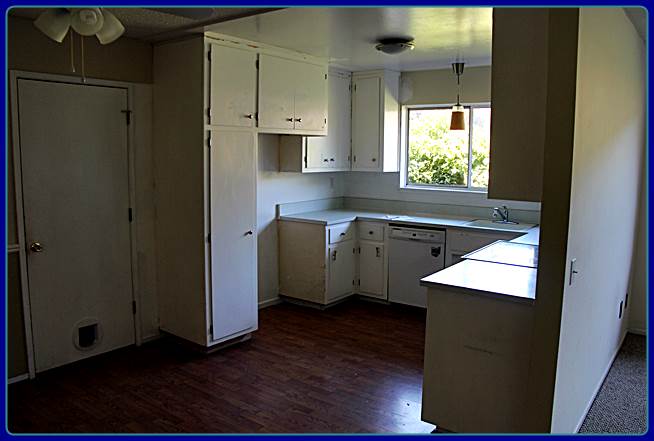 460 Lancaster
Kitchen
BEFORE
www.tomwilsonproperties.com
Wilson Investment Properties
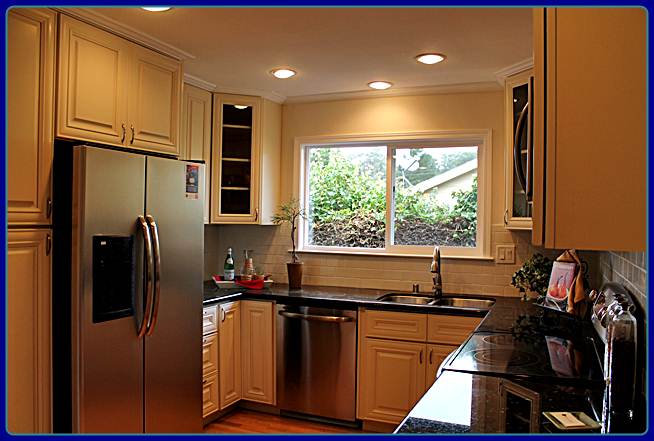 460 Lancaster
Kitchen
AFTER
www.tomwilsonproperties.com
Wilson Investment Properties
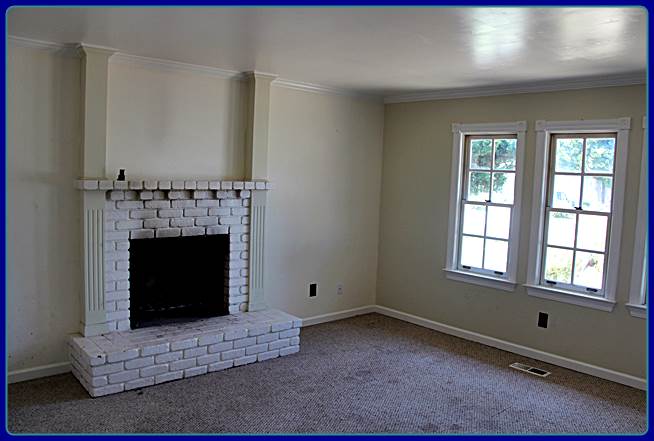 460 Lancaster
Living Room
BEFORE
www.tomwilsonproperties.com
Wilson Investment Properties
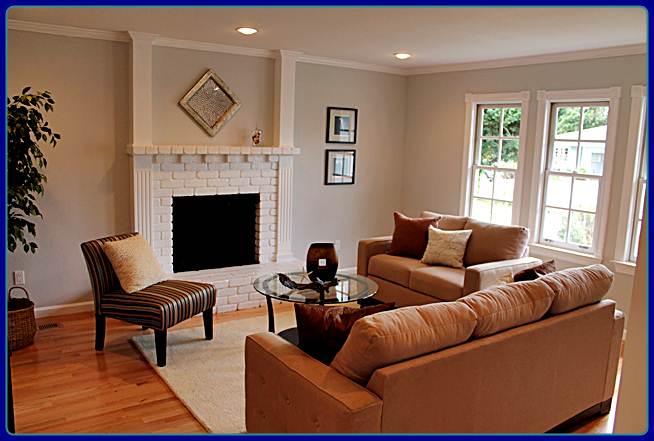 460 Lancaster
Living Room
AFTER
www.tomwilsonproperties.com
Wilson Investment Properties
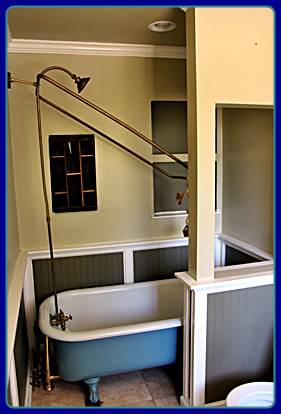 460 Lancaster
Master Bathroom
BEFORE
www.tomwilsonproperties.com
Wilson Investment Properties
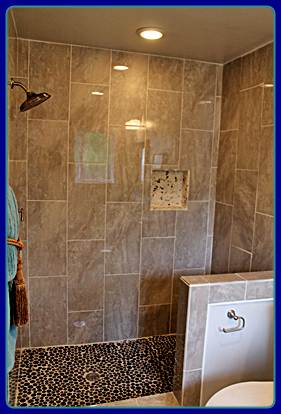 460 Lancaster
Master Bathroom
AFTER
www.tomwilsonproperties.com
Wilson Investment Properties
Bay Area Flip ExampleCosmetic & Modest Added Value
www.tomwilsonproperties.com
Wilson Investment Properties
6431 Preston Crest Lane, Dallas, TX 75230
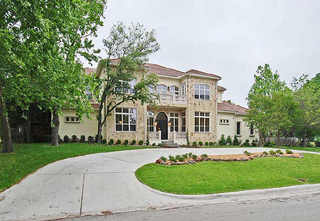 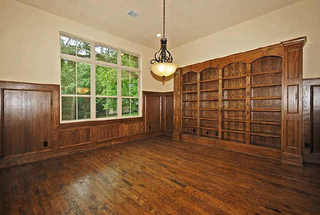 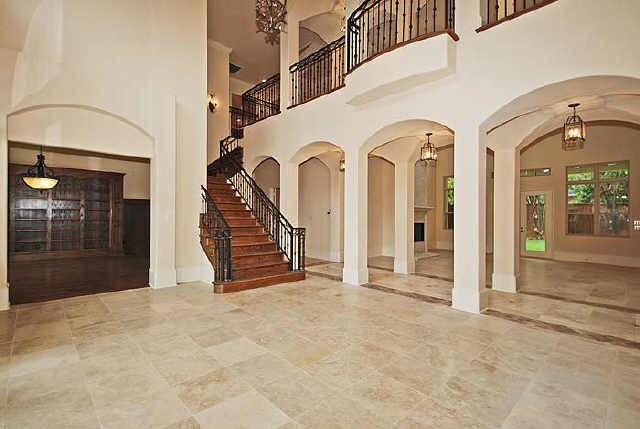 www.tomwilsonproperties.com
Wilson Investment Properties
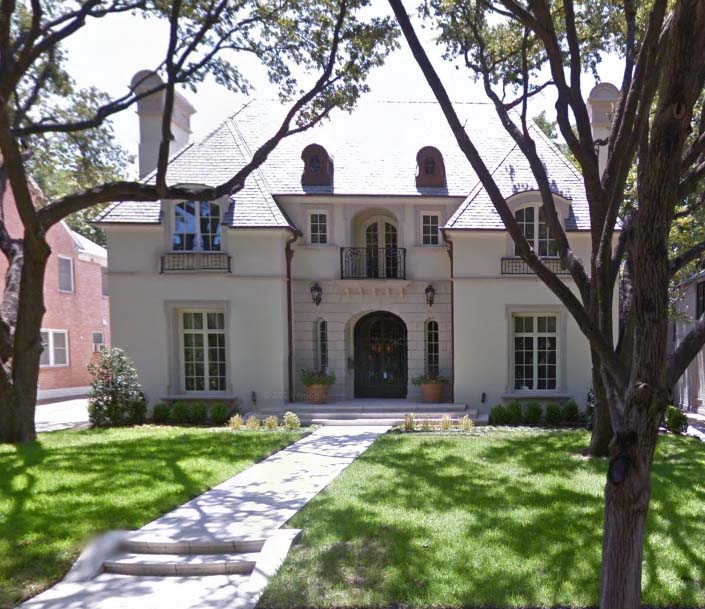 4323 Versailles Avenue, Dallas, TX 75205Price: $3,700,000          Bathrooms: 6Year Built: 2007                   Bedrooms: 5                 Lot Size: 9,975
Square Feet: 6,441
www.tomwilsonproperties.com
Wilson Investment Properties
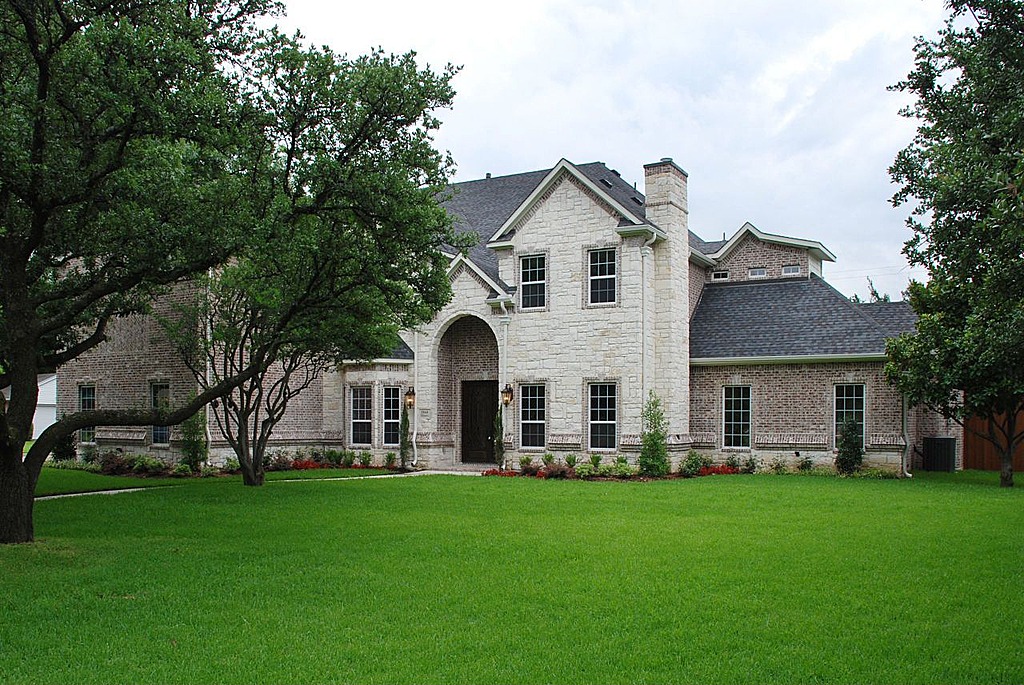 5840 Williamstown Road, Dallas, TX 75230Price: $1,180,000          Bathrooms: 5.25Year Built: 2007                   Bedrooms: 5                 Lot Size: 17,860
Square Feet: 6,100
www.tomwilsonproperties.com
Wilson Investment Properties
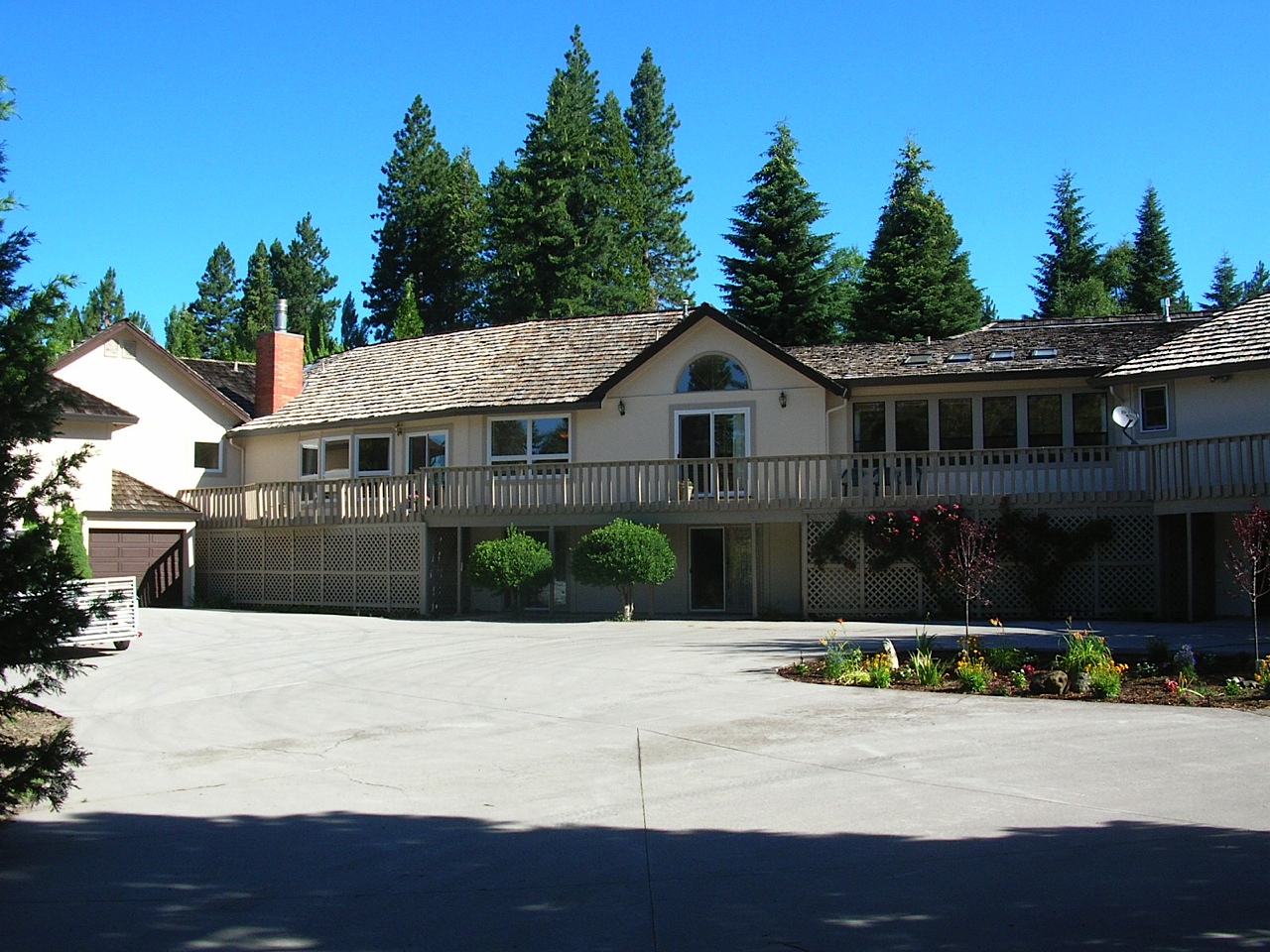 555 Shasta Way, Mount Shasta, CA 96067Purchase price: $600k          Bedrooms: 6Resale Price: $760k              Bathrooms: 11Year Built: 1980                   Sq. Feet: 9,170                  Lot Size: 88,975
www.tomwilsonproperties.com
Wilson Investment Properties
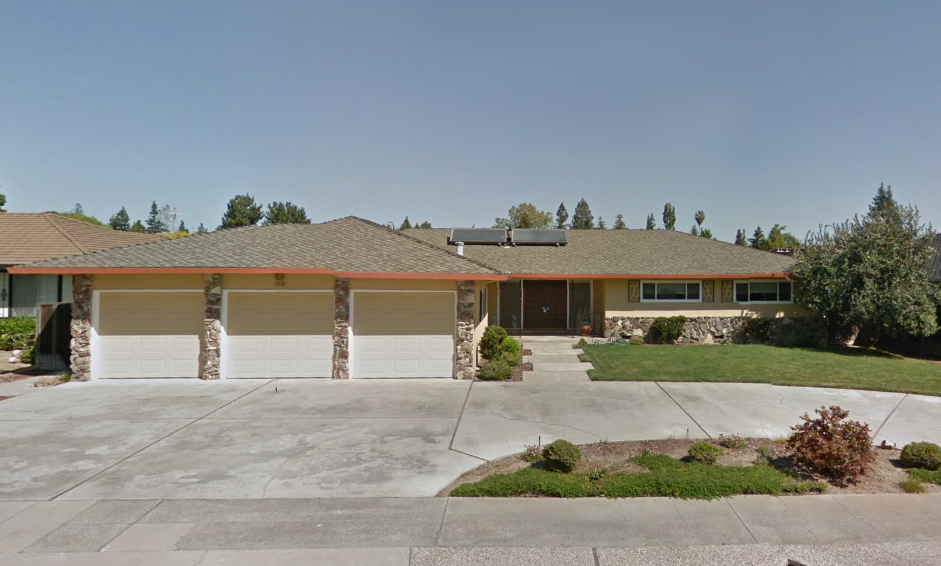 1429 Dry Creek Road, San Jose, CA 95125
Front View
BEFORE
www.tomwilsonproperties.com
Wilson Investment Properties
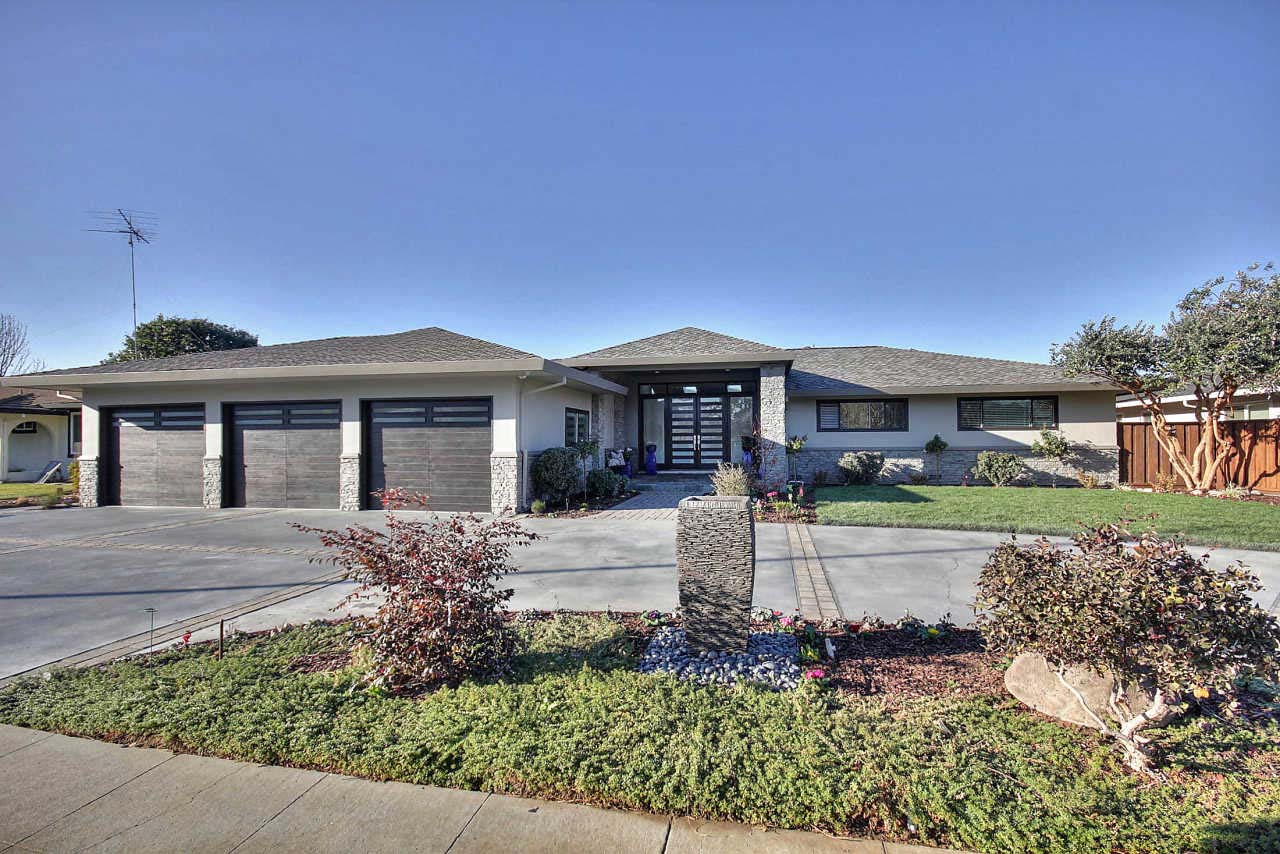 1429 Dry Creek Road, San Jose, CA 95125
Front View
AFTER
www.tomwilsonproperties.com
Wilson Investment Properties
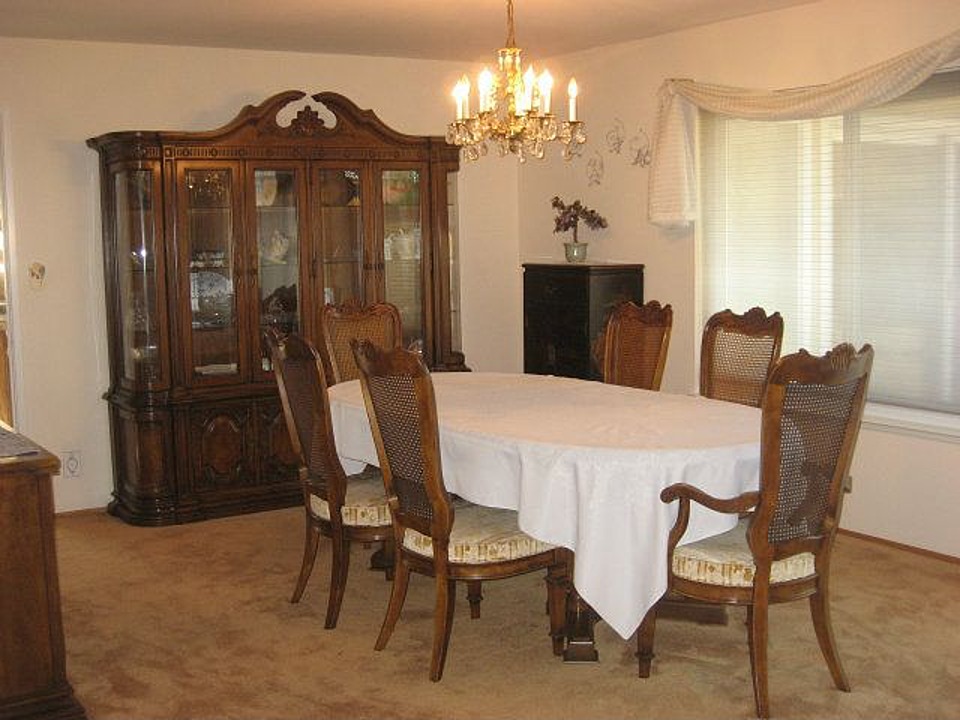 1429 Dry Creek Road, San Jose, CA 95125
Dining Area
BEFORE
www.tomwilsonproperties.com
Wilson Investment Properties
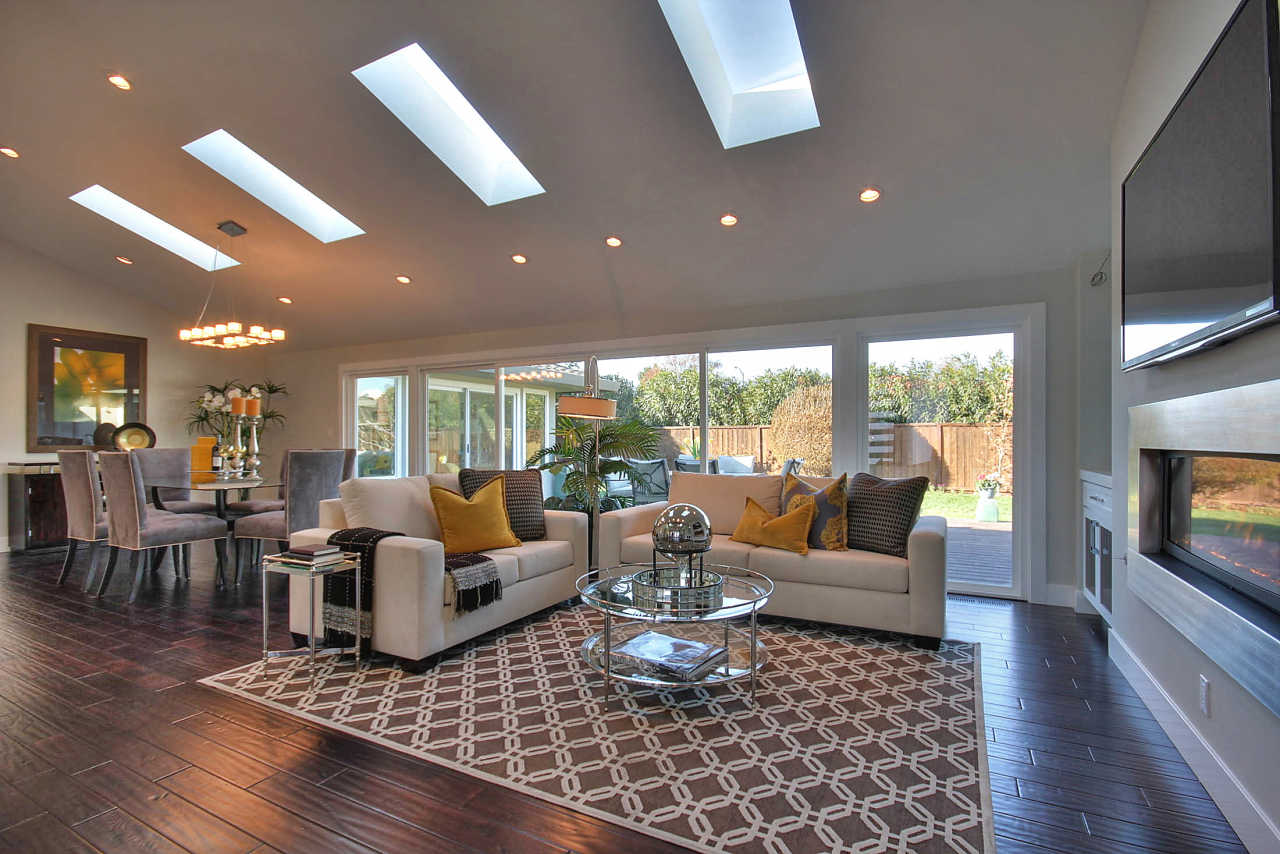 1429 Dry Creek Road, San Jose, CA 95125
Great Room with Dining Area
AFTER
www.tomwilsonproperties.com
Wilson Investment Properties
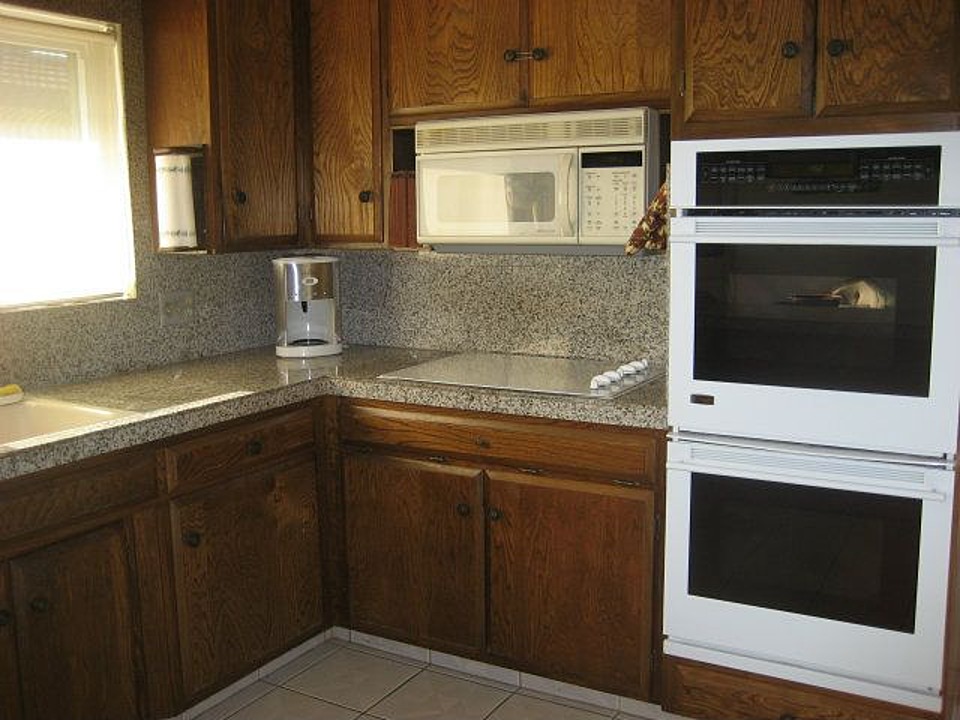 1429 Dry Creek Road, San Jose, CA 95125
Kitchen
BEFORE
www.tomwilsonproperties.com
Wilson Investment Properties
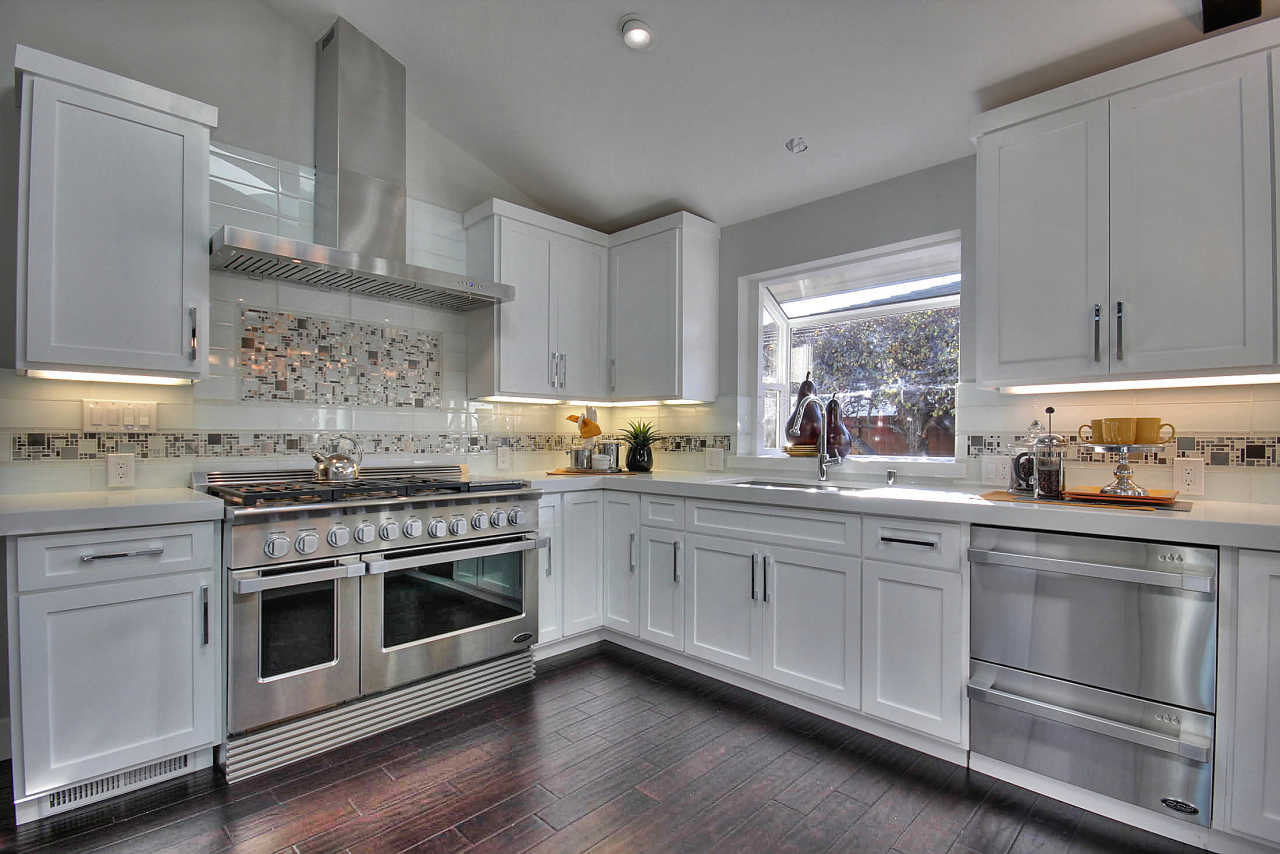 1429 Dry Creek Road, San Jose, CA 95125
Kitchen
AFTER
www.tomwilsonproperties.com
Wilson Investment Properties
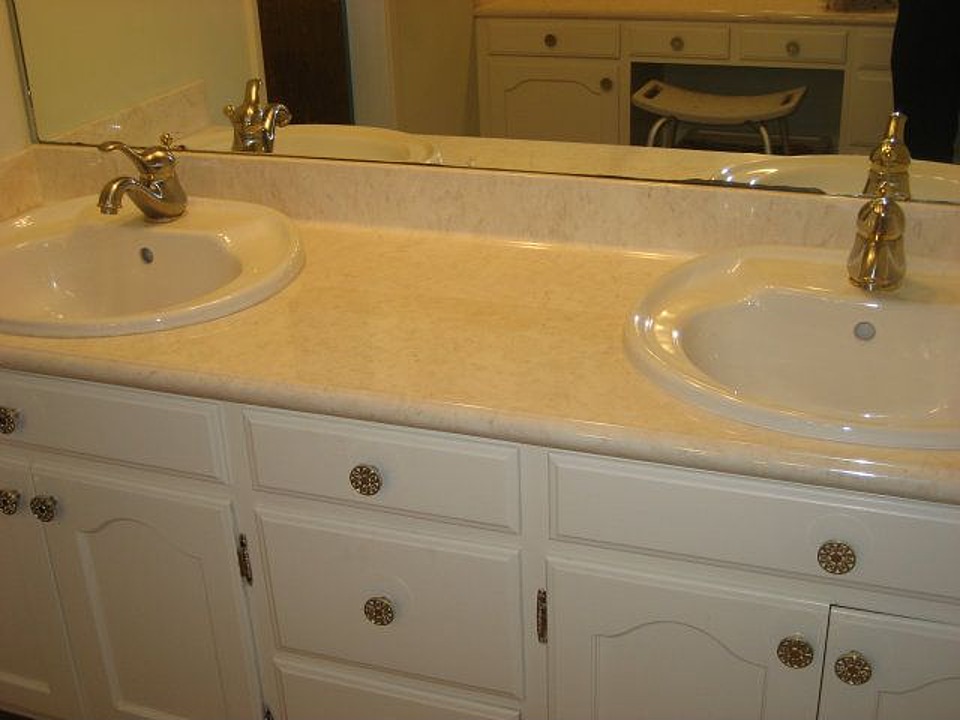 1429 Dry Creek Road, San Jose, CA 95125
Master Bathroom
BEFORE
www.tomwilsonproperties.com
Wilson Investment Properties
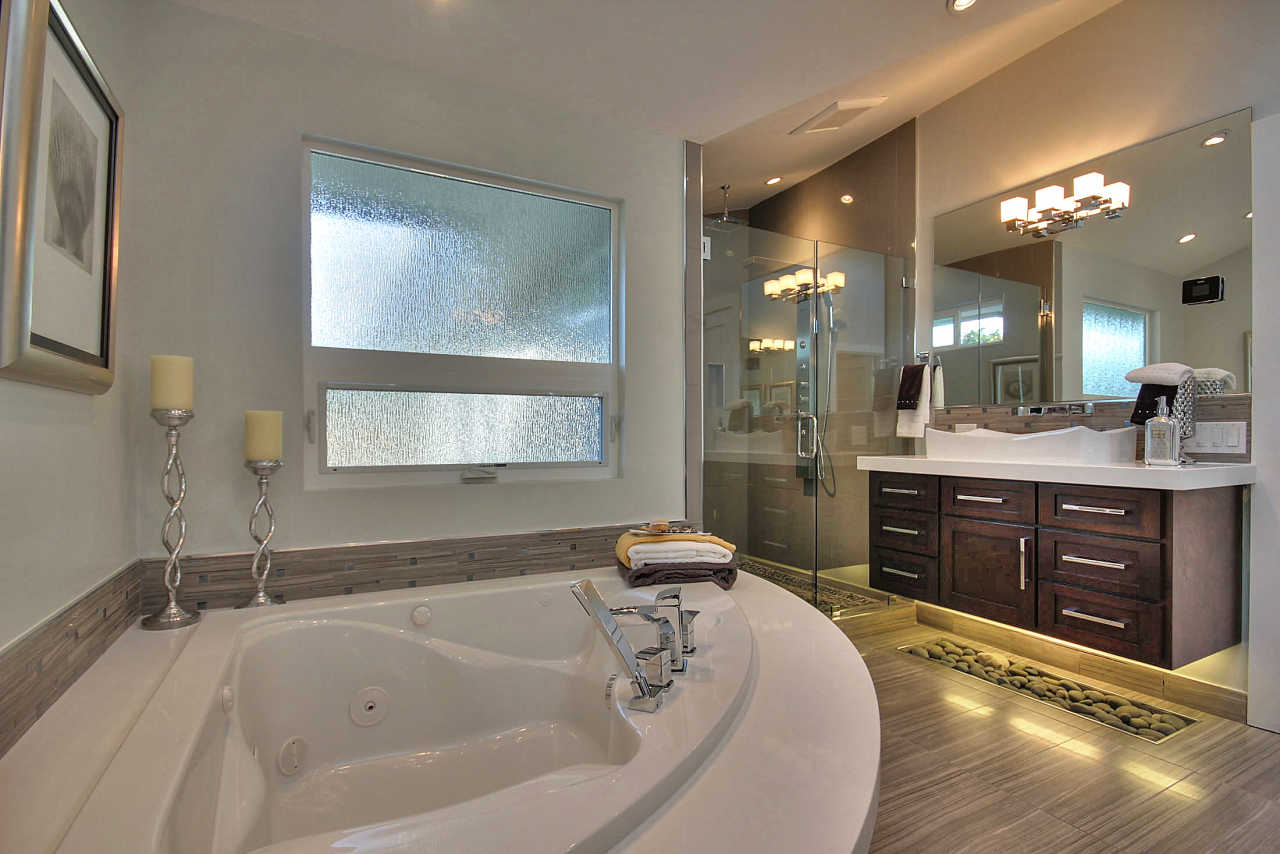 1429 Dry Creek Road, San Jose, CA 95125
Master Bathroom
AFTER
www.tomwilsonproperties.com
Wilson Investment Properties
Silicon Valley Flip ExampleHigh-End High Added Value
www.tomwilsonproperties.com
Wilson Investment Properties
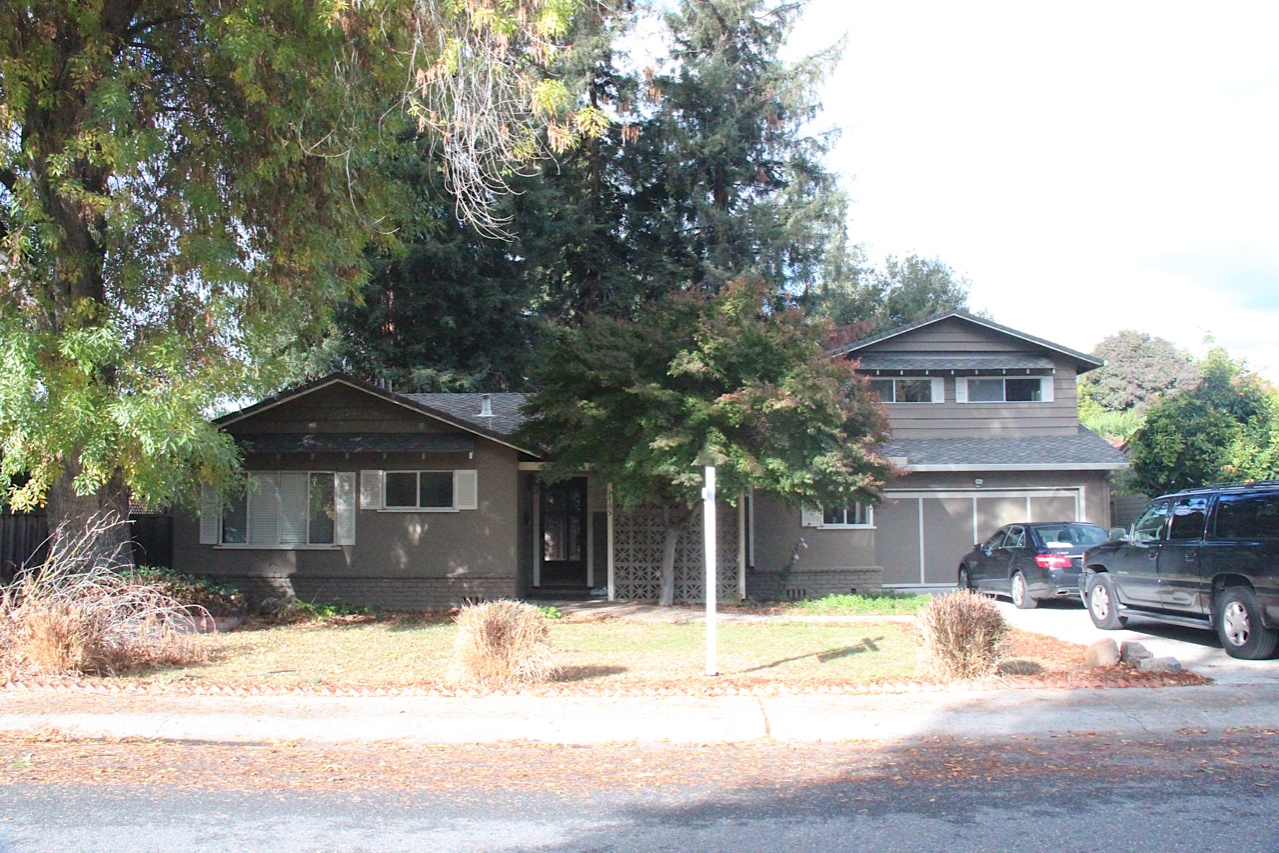 1465 Bent Drive, Campbell, CA 95008
Front View
BEFORE
www.tomwilsonproperties.com
Wilson Investment Properties
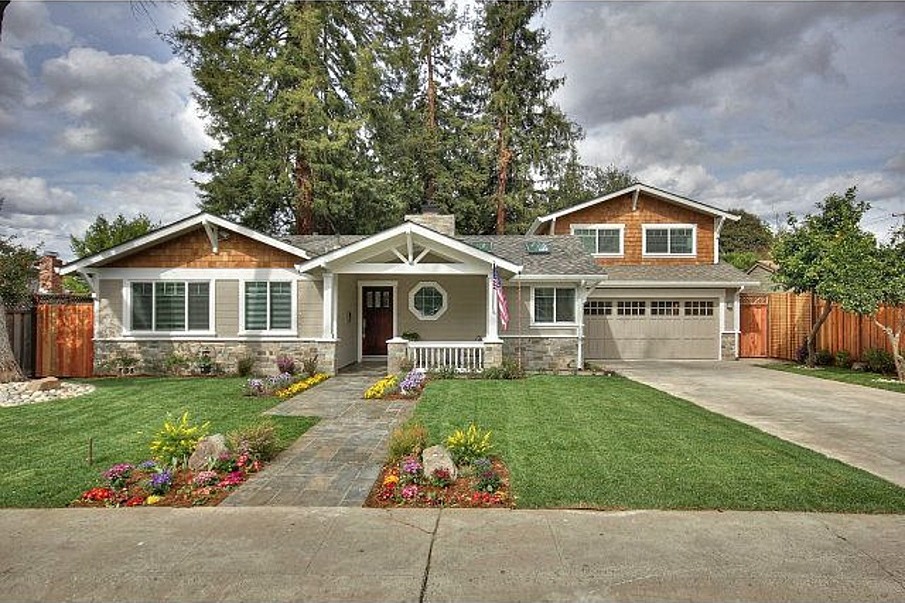 1465 Bent Drive, Campbell, CA 95008
Front View
AFTER
www.tomwilsonproperties.com
Wilson Investment Properties
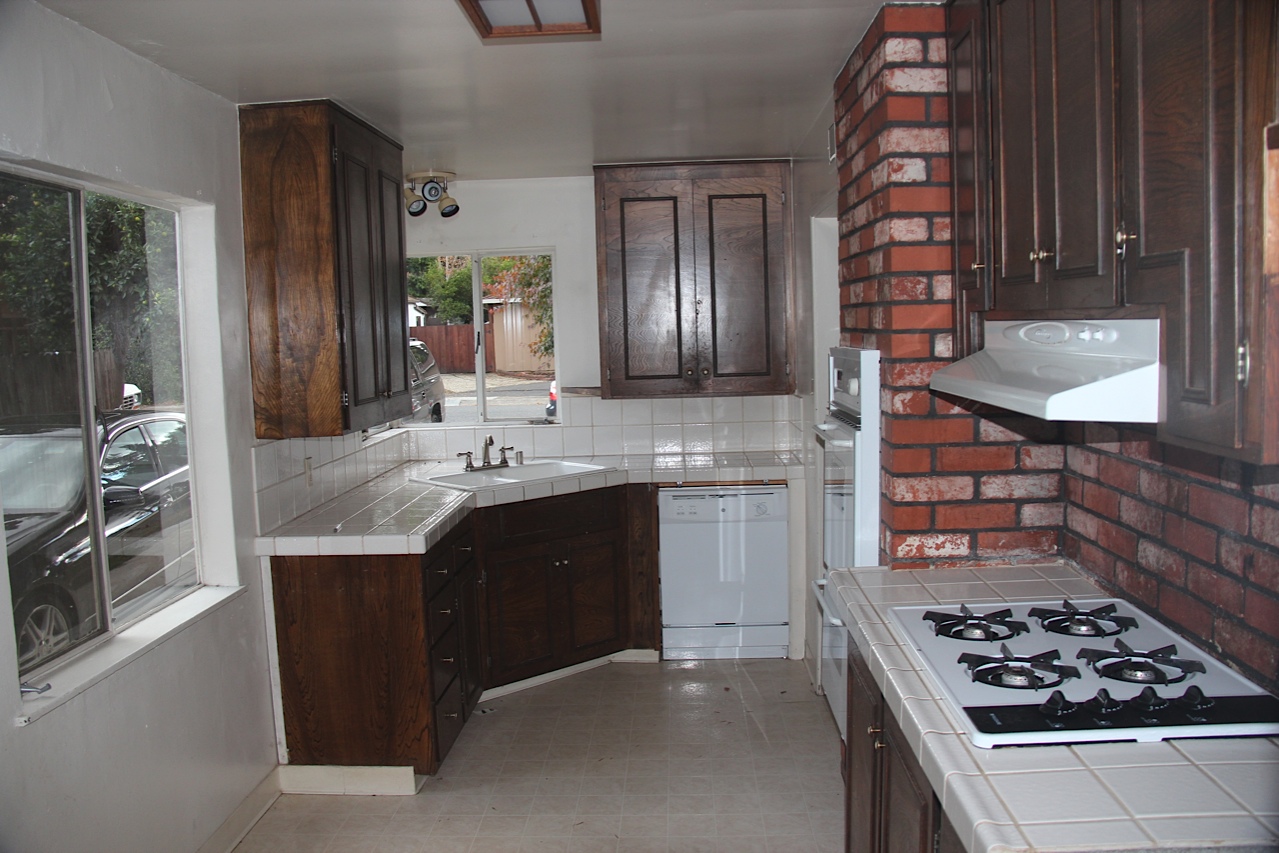 1465 Bent Drive, Campbell, CA 95008
Kitchen
BEFORE
www.tomwilsonproperties.com
Wilson Investment Properties
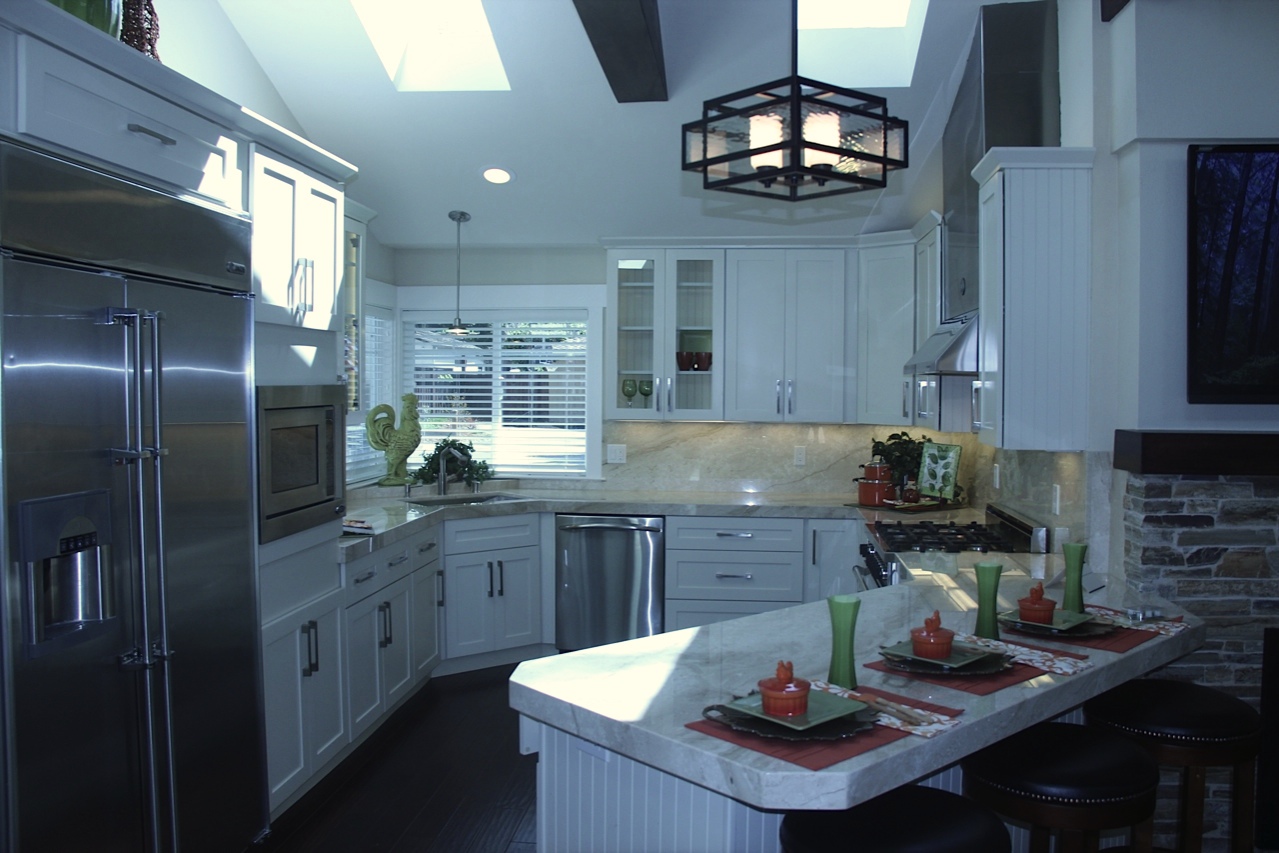 1465 Bent Drive, Campbell, CA 95008
Kitchen
AFTER
www.tomwilsonproperties.com
Wilson Investment Properties
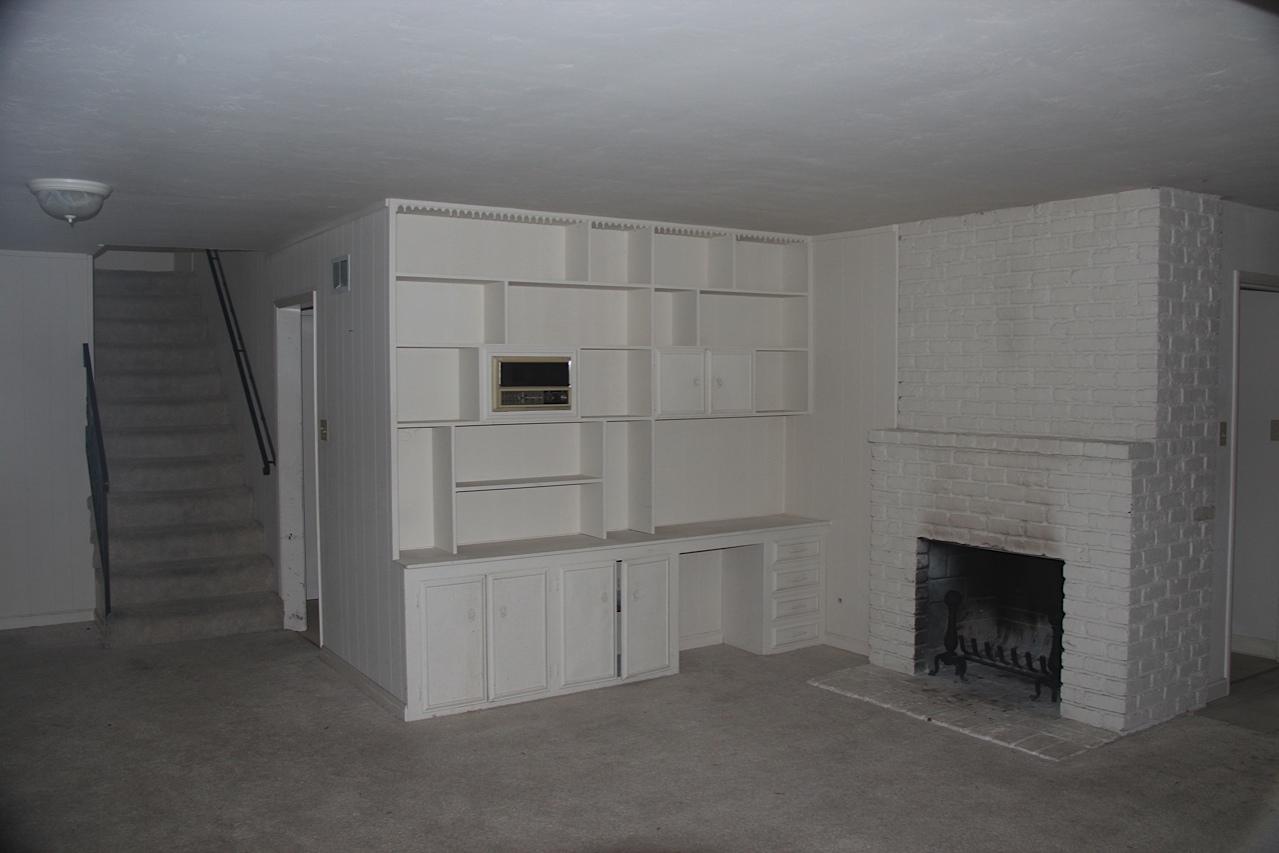 1465 Bent Drive, Campbell, CA 95008
Family Room
BEFORE
www.tomwilsonproperties.com
Wilson Investment Properties
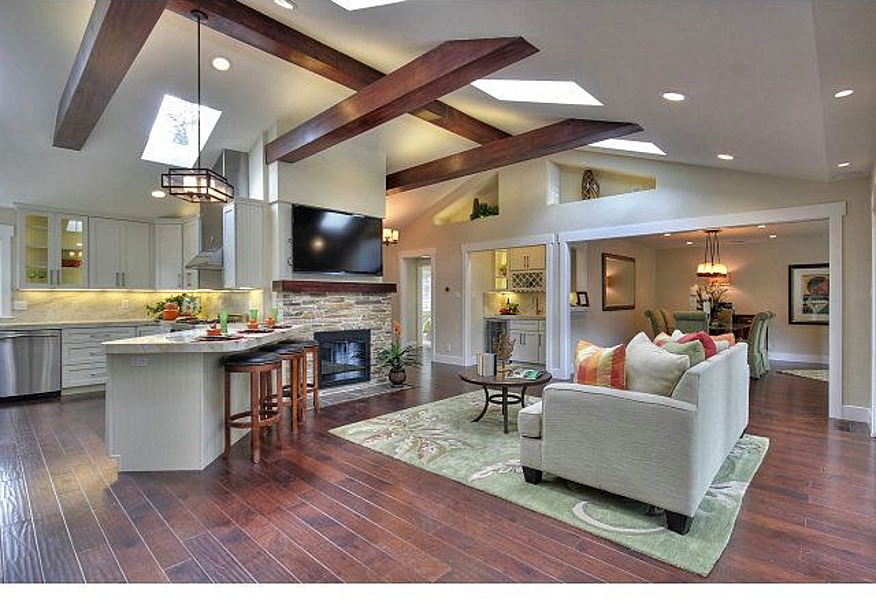 1465 Bent Drive, Campbell, CA 95008
Family Room
AFTER
www.tomwilsonproperties.com
Wilson Investment Properties
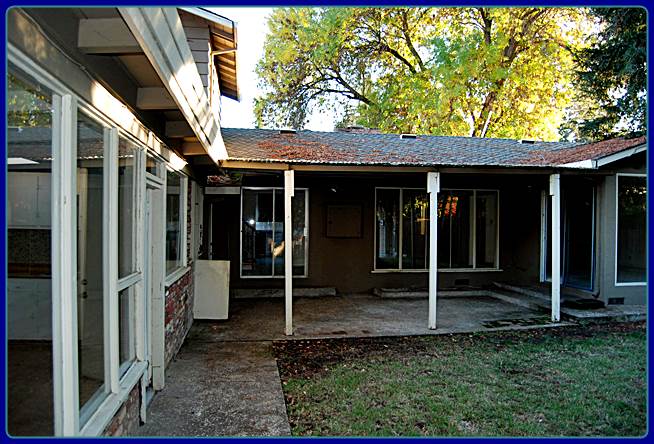 1465 Bent Drive, Campbell, CA 95008
Back Patio
BEFORE
www.tomwilsonproperties.com
Wilson Investment Properties
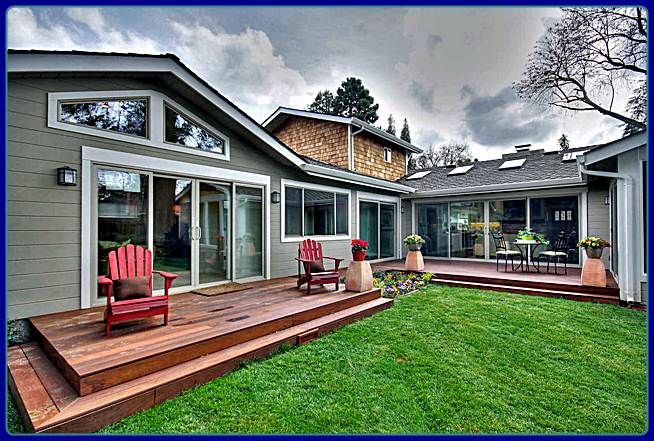 1465 Bent Drive, Campbell, CA 95008
Back Patio
AFTER
www.tomwilsonproperties.com
Wilson Investment Properties
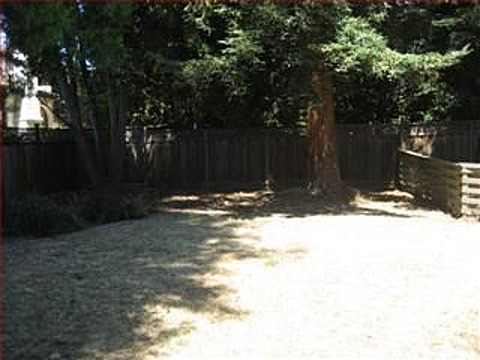 1465 Bent Drive, Campbell, CA 95008
Back Yard
BEFORE
www.tomwilsonproperties.com
Wilson Investment Properties
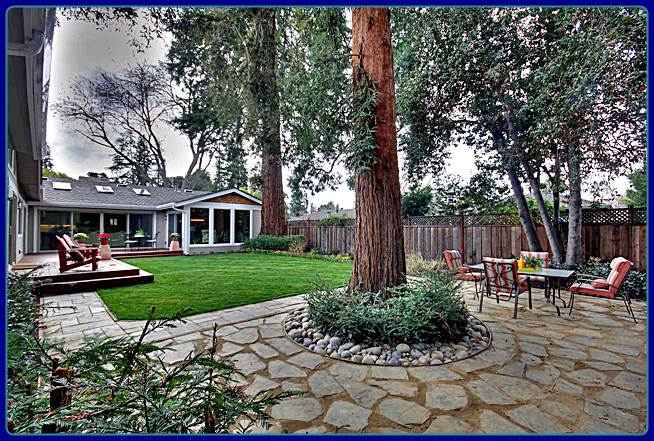 1465 Bent Drive, Campbell, CA 95008
Back Yard
AFTER
www.tomwilsonproperties.com
Wilson Investment Properties
Silicon Valley Flip ExampleHigh-End High Added Value
www.tomwilsonproperties.com
Wilson Investment Properties
Hidden Oaks Townhome ConversionIrving, TXPurchase Price: $2.9 million
Rehab: $525k
Units: 51
Price per Unit $57k each
Resale Price: $89k
Cost of Sales: $505k
Profit: $1.1 million
Wilson Investment Properties
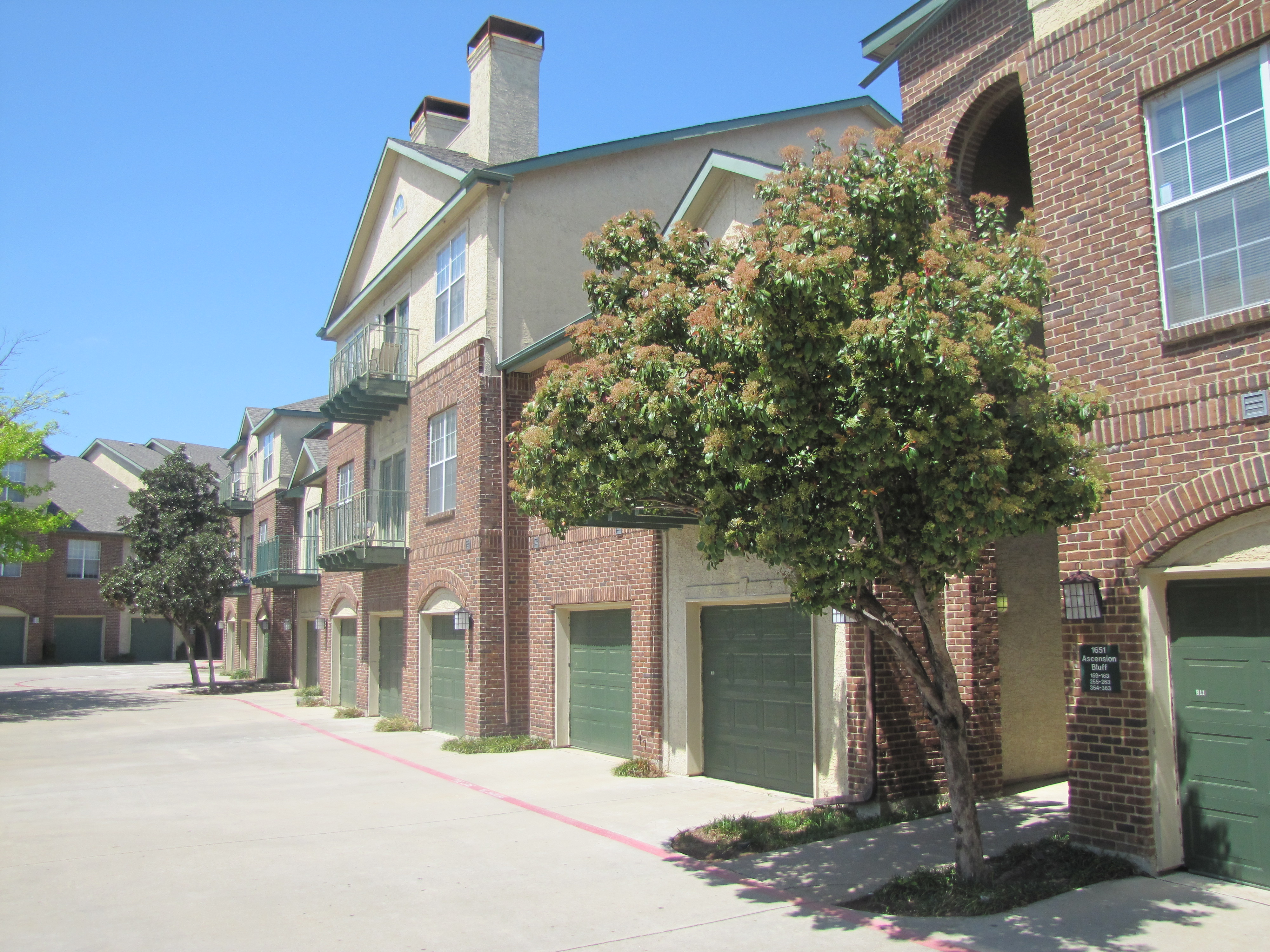 Ascension Point 
Condo Conversion2500 Ascension BlvdArlington, TX 76006Price: $10 million
Price Per Unit: $56,800
ASP: $109,000
Sq. Feet: 193,000176 units 14 buildings
www.tomwilsonproperties.com
Wilson Investment Properties
DO’S & DON’TS
www.tomwilsonproperties.com
Wilson Investment Properties
Flipping Dont’s
Over-improve for the neighborhood.
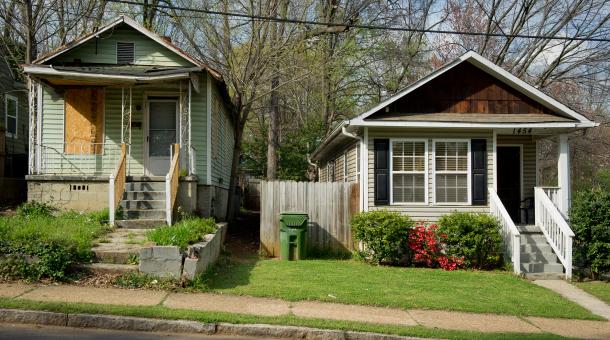 www.tomwilsonproperties.com
Wilson Investment Properties
Flipping Dont’s
Underestimate rehab costs
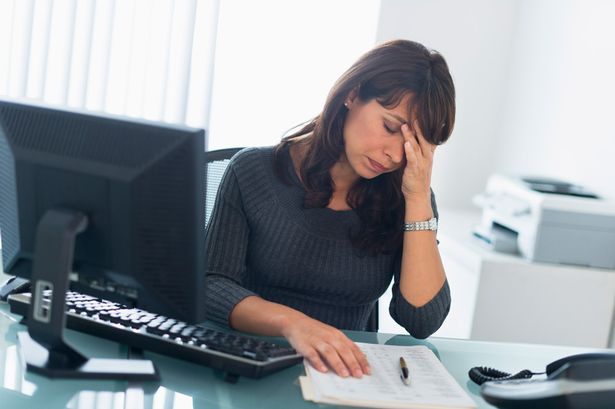 www.tomwilsonproperties.com
Wilson Investment Properties
Flipping Dont’s
Over estimate resale price.
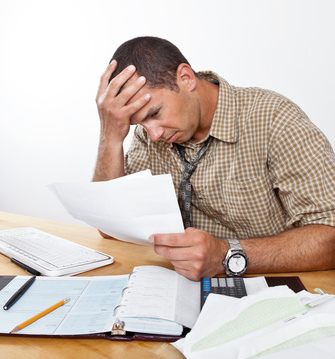 www.tomwilsonproperties.com
Wilson Investment Properties
Flipping Dont’s
Make many changes; they are costly.
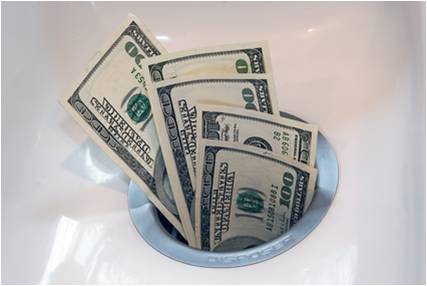 www.tomwilsonproperties.com
Wilson Investment Properties
Flipping Dont’s
Count on market appreciation.
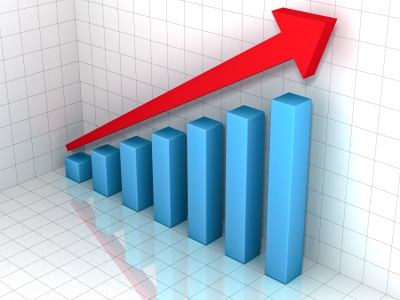 www.tomwilsonproperties.com
Wilson Investment Properties
Flipping Dont’s
Follow the herd; instead find a niche.
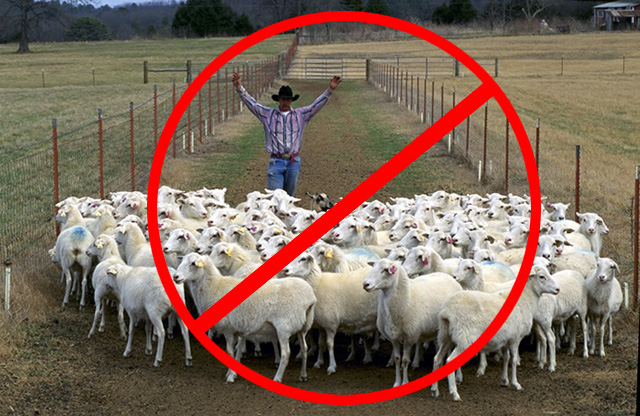 www.tomwilsonproperties.com
Wilson Investment Properties
Flipping Dont’s
Feel invincible because you have success.
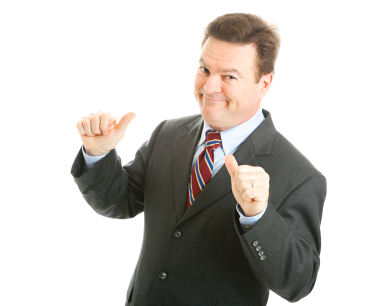 www.tomwilsonproperties.com
Wilson Investment Properties
Flipping Do’s
Get an experienced partner & consultants
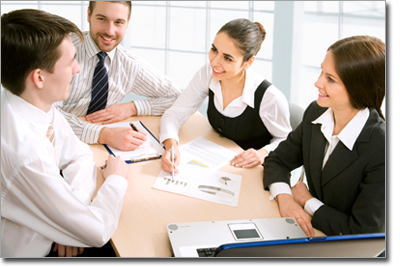 www.tomwilsonproperties.com
Wilson Investment Properties
Flipping Do’s
Buy in high demand areas.
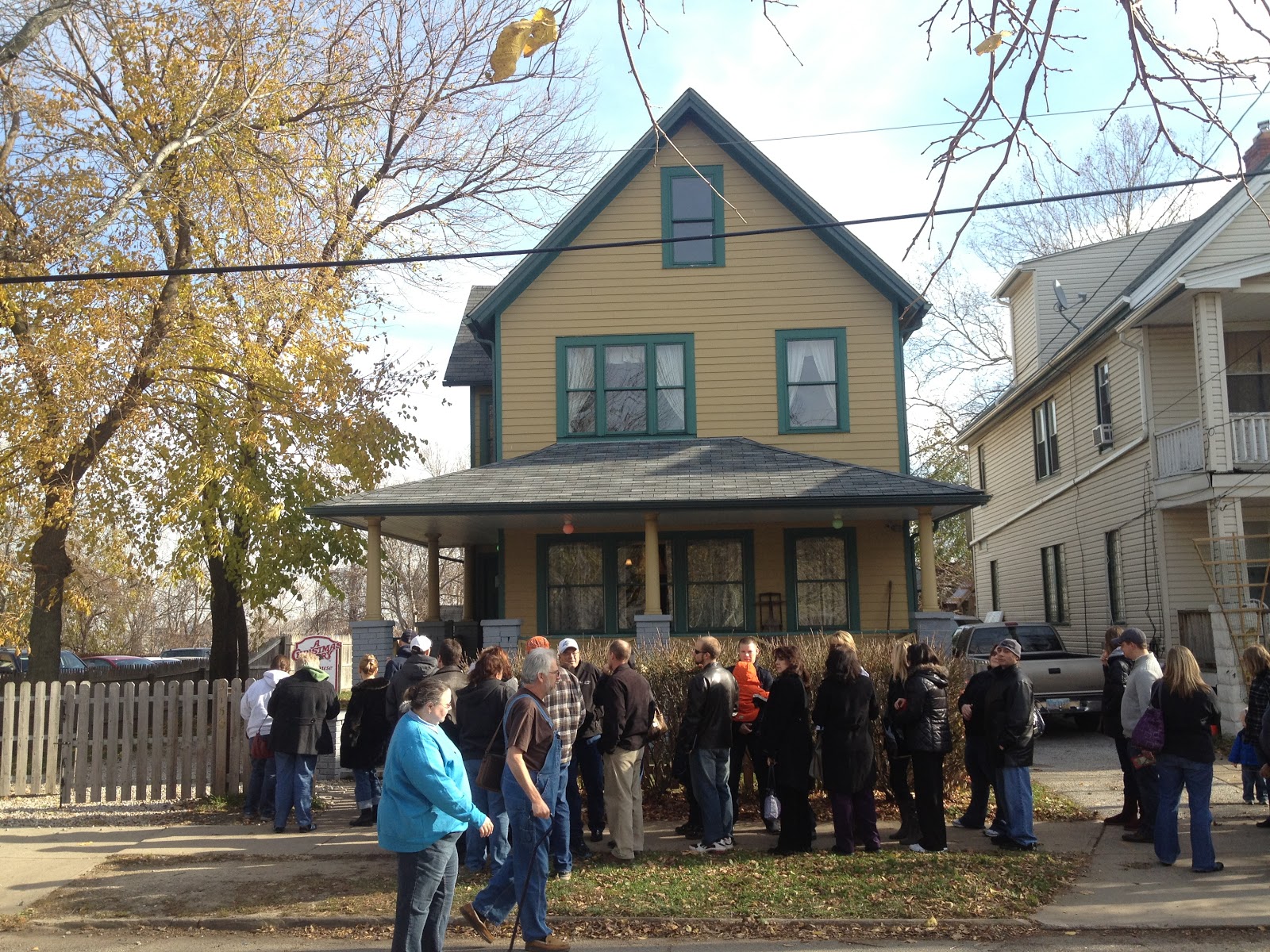 www.tomwilsonproperties.com
Wilson Investment Properties
Silicon Valley Job Growth
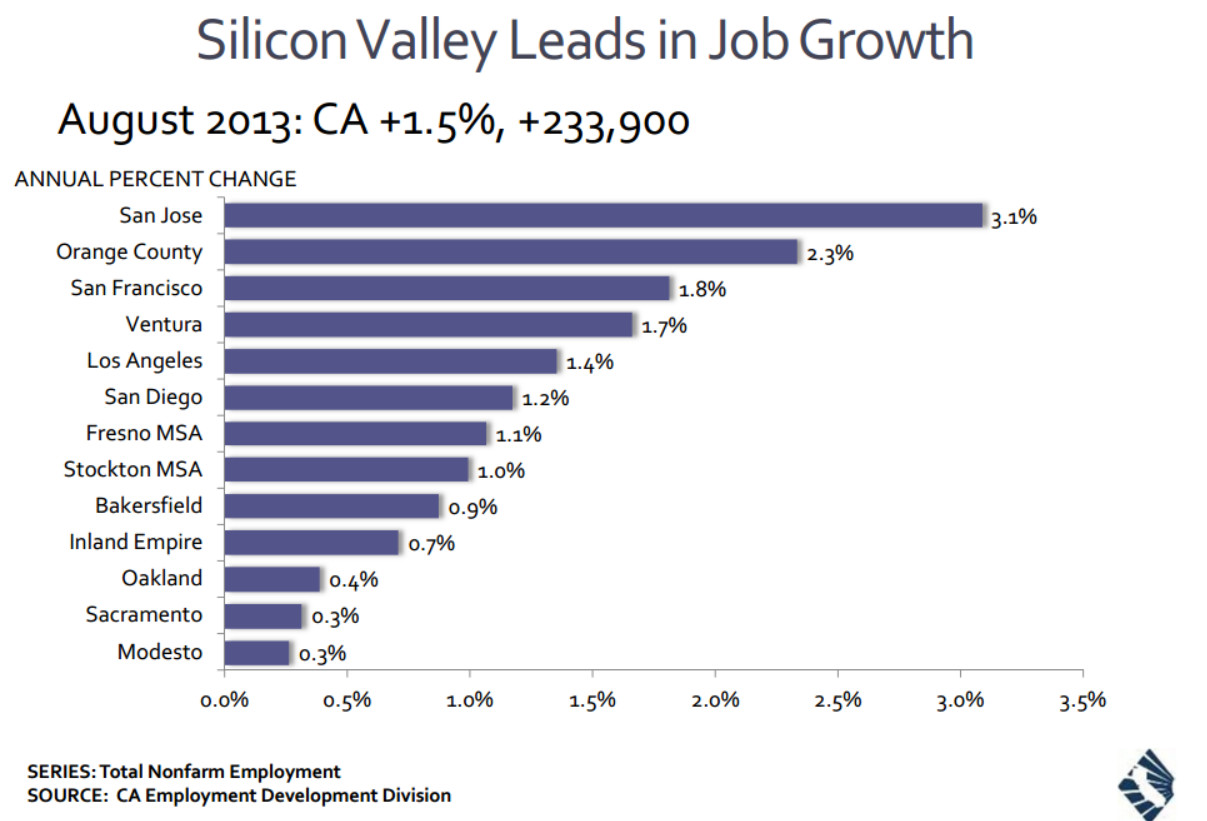 www.tomwilsonproperties.com
Wilson Investment Properties
Best Market to Flip : Q3 2013
#1 San Jose – Sunnyvale – Santa Clara
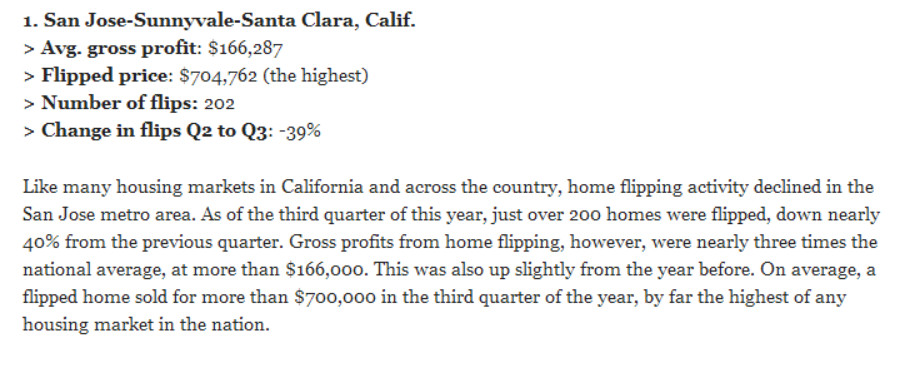 www.tomwilsonproperties.com
Wilson Investment Properties
Best Market to Flip : Q3 2013
#2 San Francisco – Oakland - Fremont
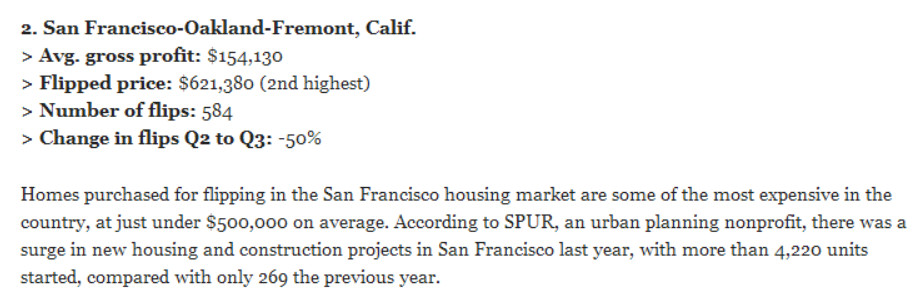 www.tomwilsonproperties.com
Wilson Investment Properties
Flipping Do’s
Line up lenders before looking for your deal.
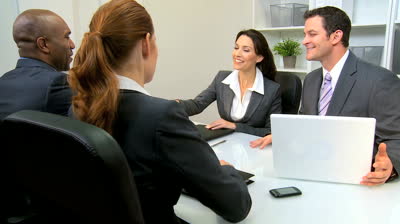 www.tomwilsonproperties.com
Wilson Investment Properties
Flipping Do’s
Focus on non-listed properties.
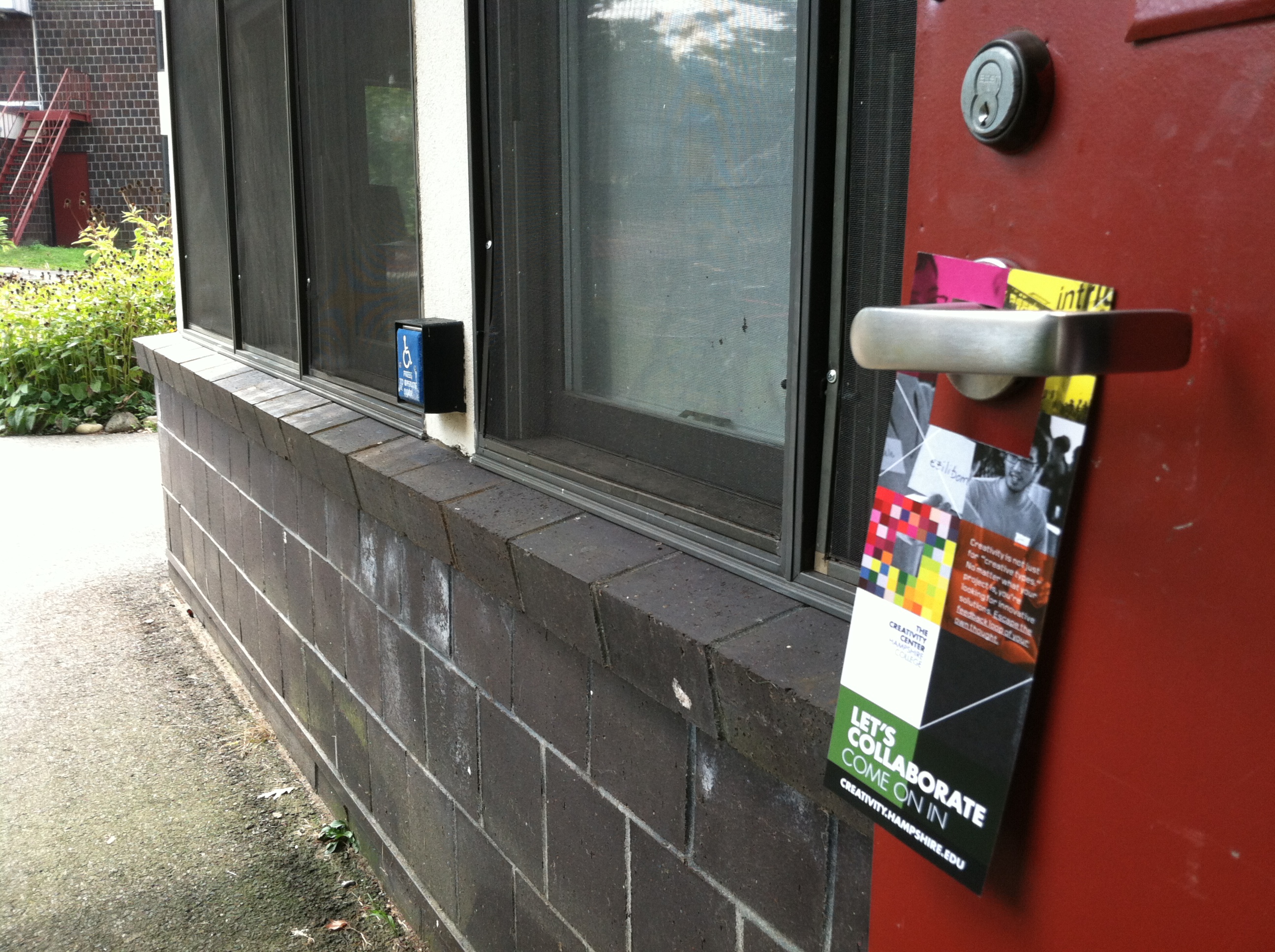 www.tomwilsonproperties.com
Wilson Investment Properties
Flipping Do’s
Purchase the cheapest house on the block.
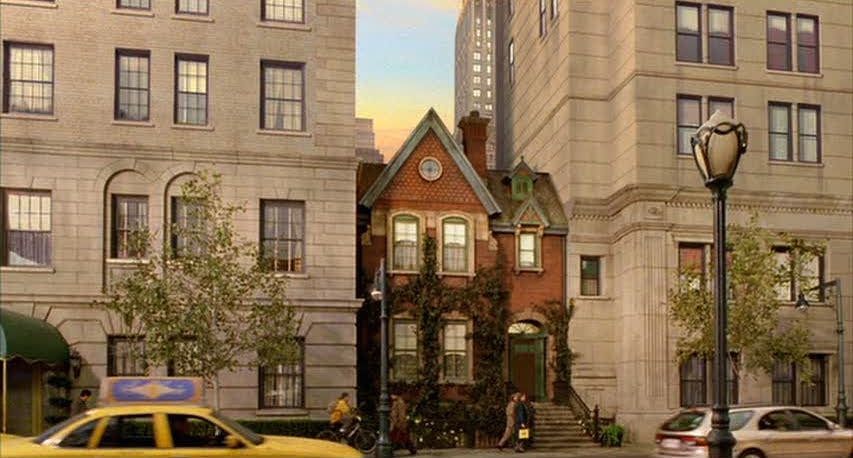 www.tomwilsonproperties.com
Wilson Investment Properties
Flipping Do’s
Put more money in the front than the back.
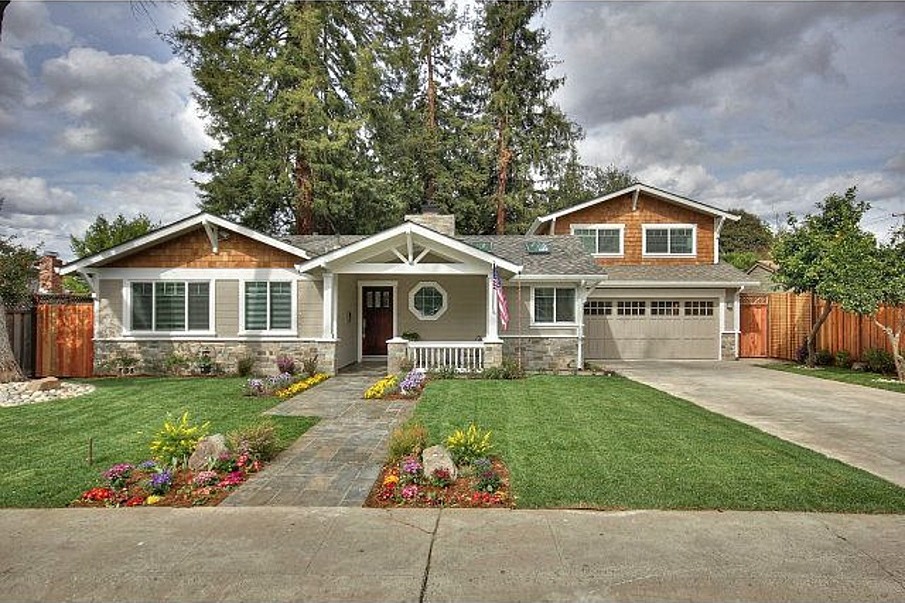 www.tomwilsonproperties.com
Wilson Investment Properties
Flipping Do’s
Get fixed bids for major work.
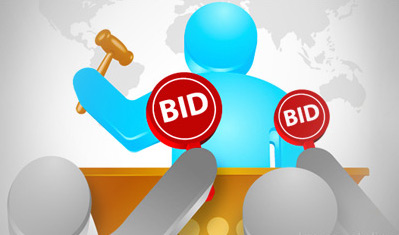 www.tomwilsonproperties.com
Wilson Investment Properties
Flipping Do’s
Minimize risk; permit structural work, 1099, insure.
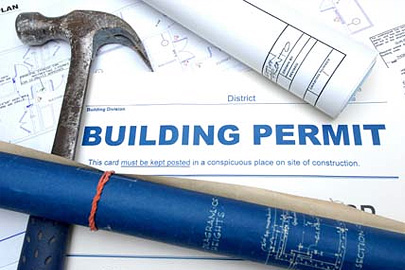 www.tomwilsonproperties.com
Wilson Investment Properties
Flipping Do’s
Pay your GC directly; let them pay the workers.
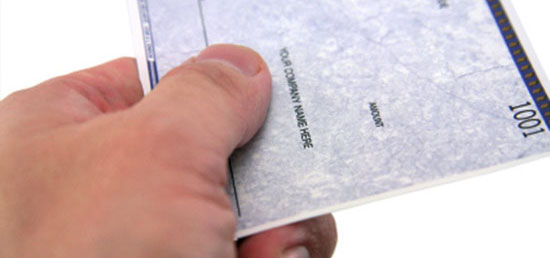 www.tomwilsonproperties.com
Wilson Investment Properties
2014 Economic Forecast
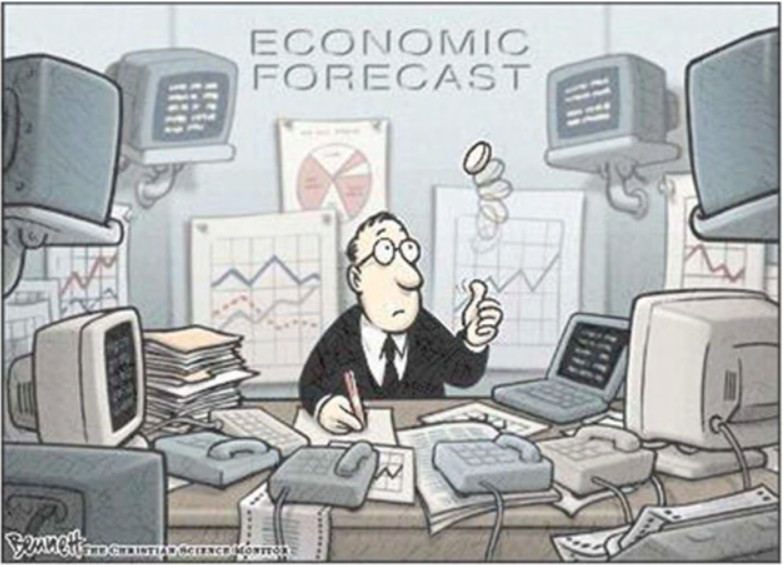 www.tomwilsonproperties.com
Wilson Investment Properties
Tom’s Take Aways
Inflation is inevitable
Political pressure will keep interest rates relatively low
You will be prudent to invest in hard assets; oil & gas, precious metals, agriculture, real estate
Flipping is risky; take the money while you can but watch market carefully
 Real Estate long term holds will continue to give good cash flow & inflation protection
Stay educated!
www.tomwilsonproperties.com
Buy Assets That Produce Income Now
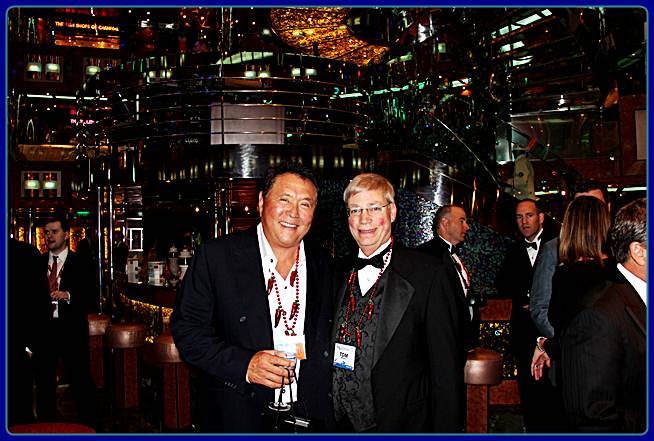 www.tomwilsonproperties.com
Bruce Norris – Market Timing Expert
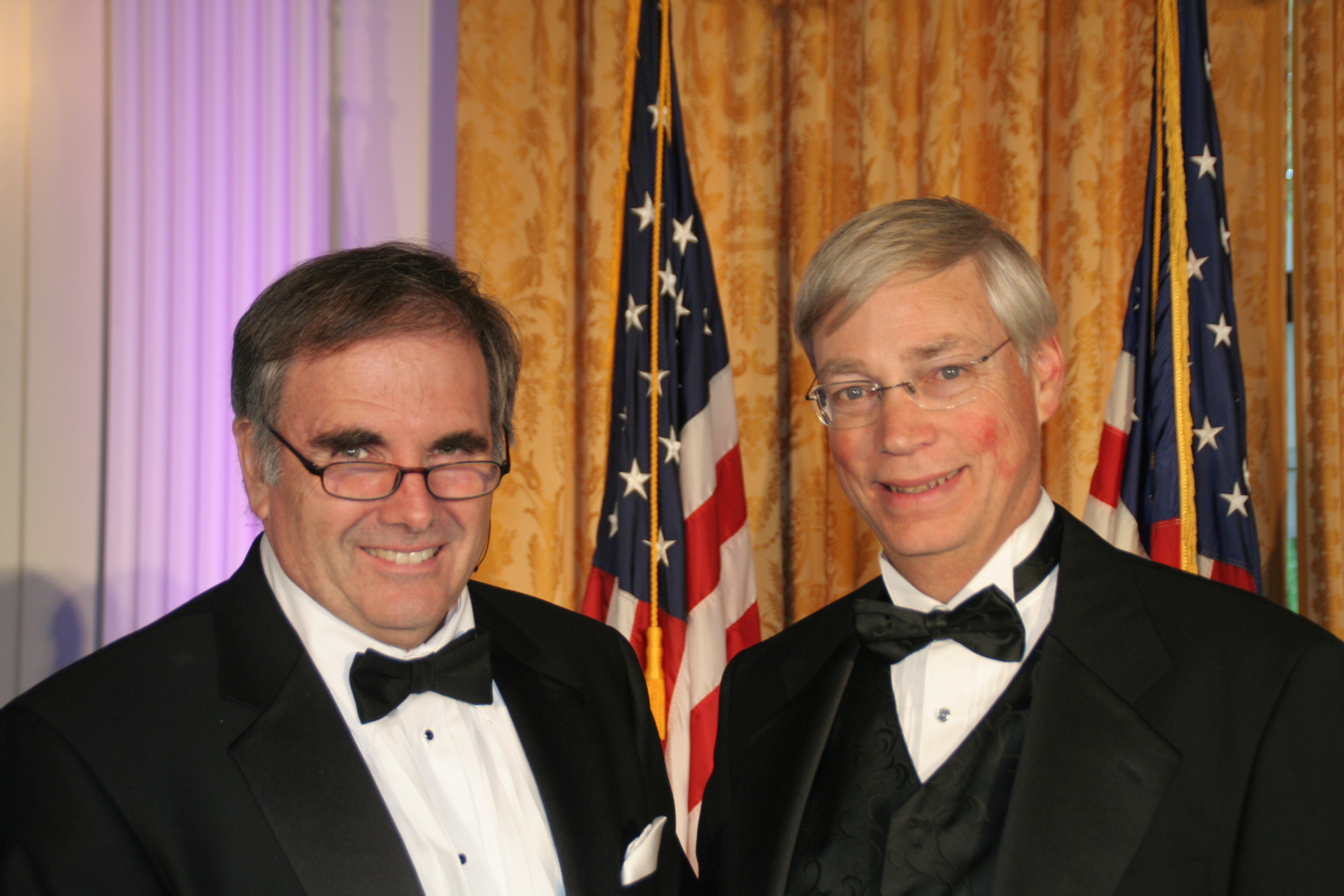 www.tomwilsonproperties.com
Wilson Investment Properties
Free Weekly Newsletter
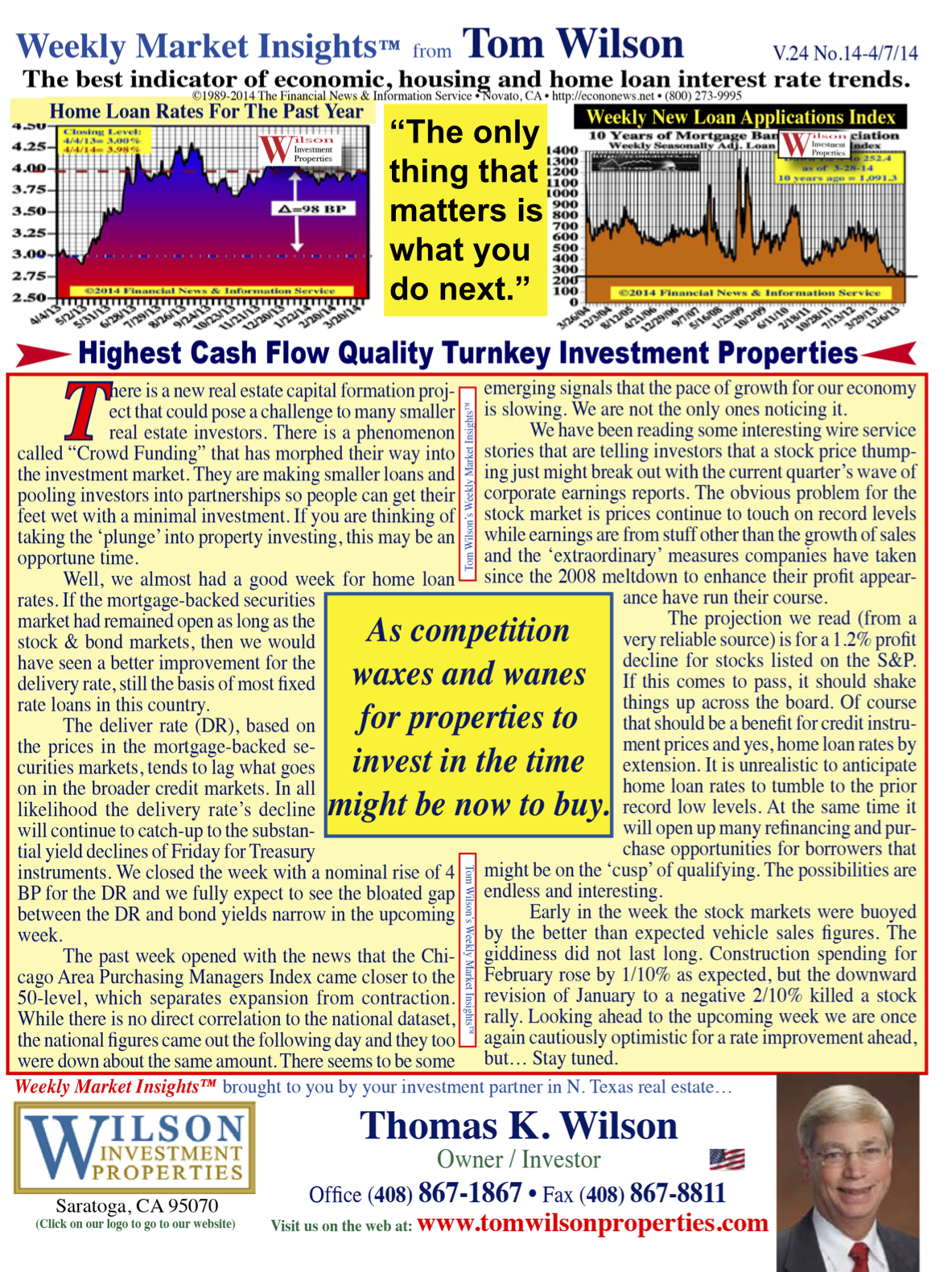 www.tomwilsonproperties.com
Wilson Investment Properties
RE360 Radio Show
KDOW 1220 AM
Every Wednesday at 2 pm PST & 9 pm PST
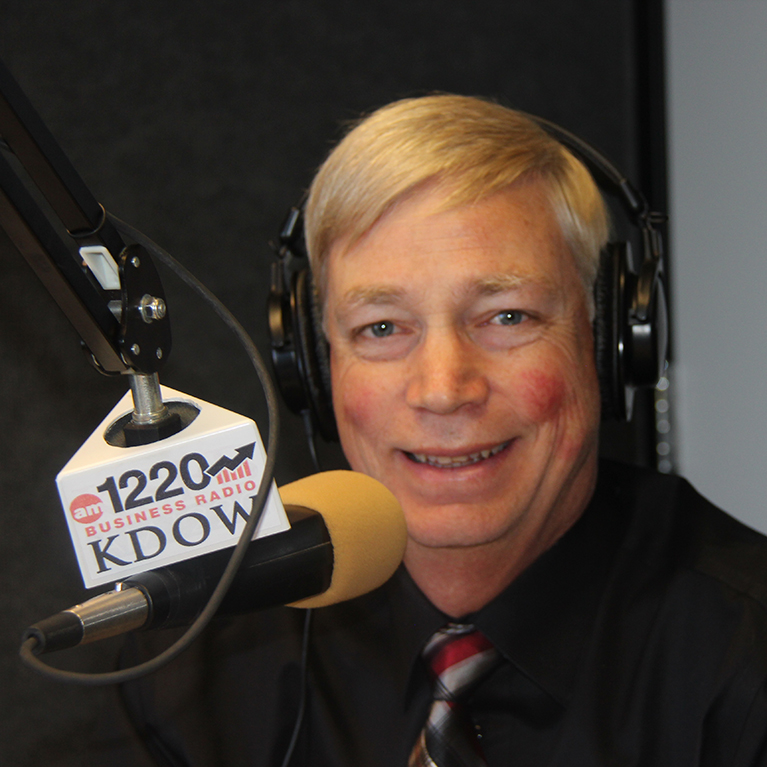 RE360 is an informative and engaging hour discussing everything you need to know about the world of real estate. 

We provide you with insight and guidance about how to buy, sell, finance, and invest in real estate, and much more.
www.tomwilsonproperties.com
Wilson Investment Properties
Investor Education Resources
tomwilsonproperties.com

WIP Website Investor Info
WIP Weekly Newsletter
Report: How to Select the Best Investment Region & Property
Real Estate 360 Wed 2 & 9pm – 
	KDOW 1220am –The Wall Steet Business Network
www.tomwilsonproperties.com